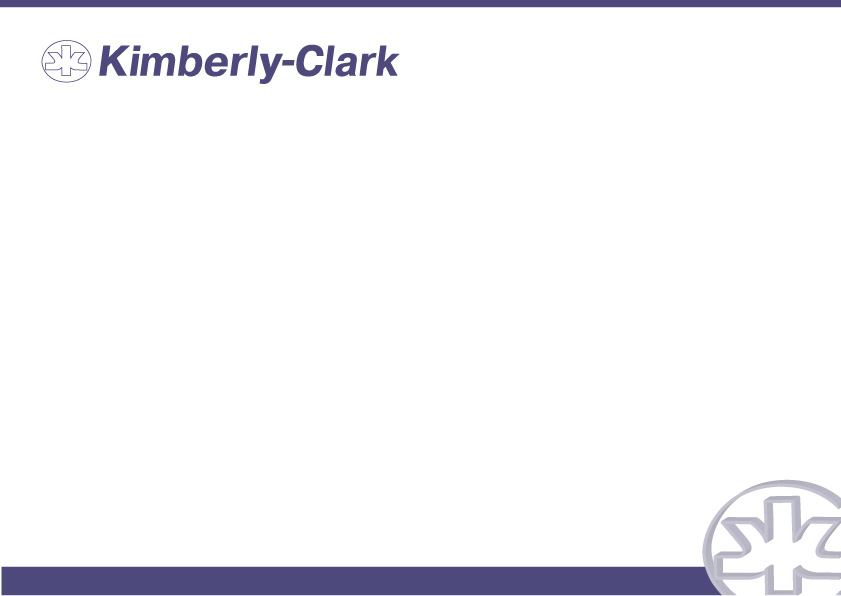 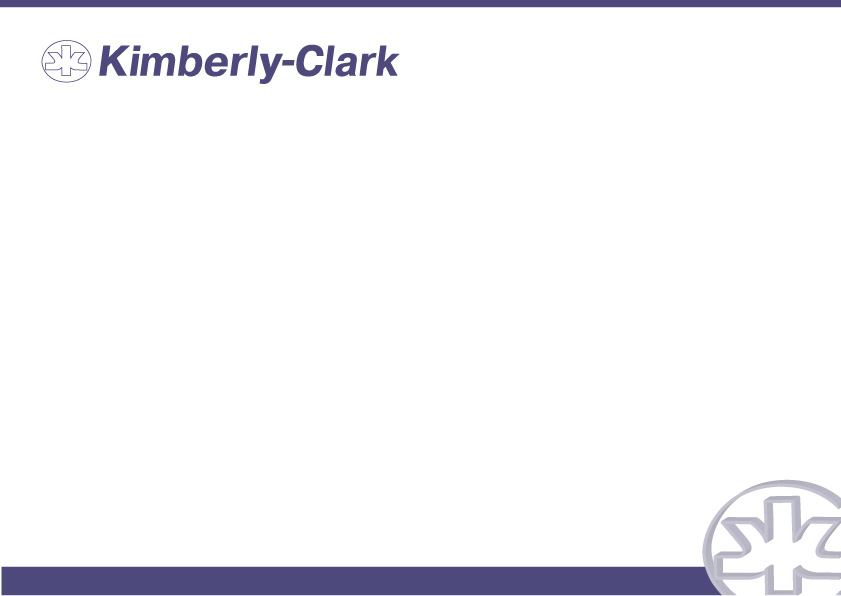 DESARROLLO DE PLAN DE NEGOCIOS PARA LA CREACION DE NUEVA LINEA DE PRODUCTOS KLEENEX AQUA CON VARIEDADES PARA KIMBERLY CLARK EN GUAYAQUIL
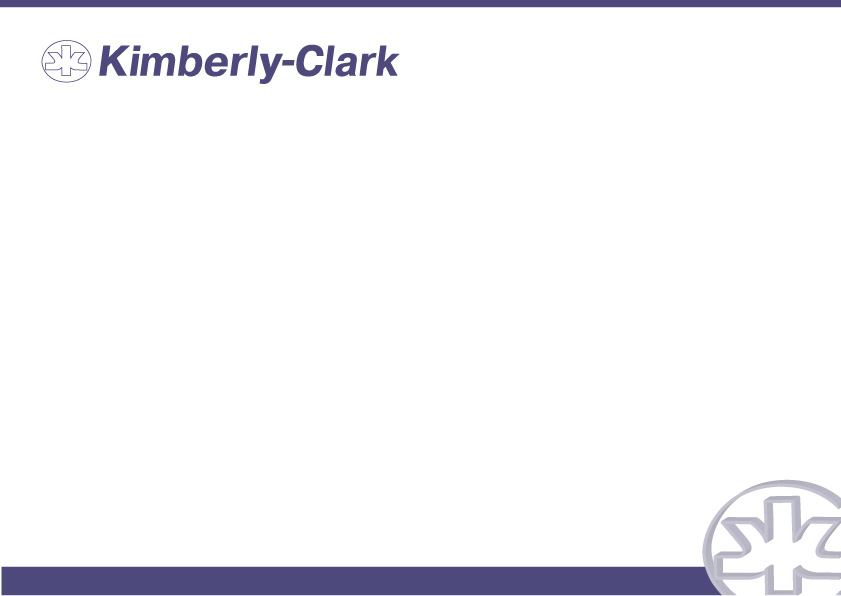 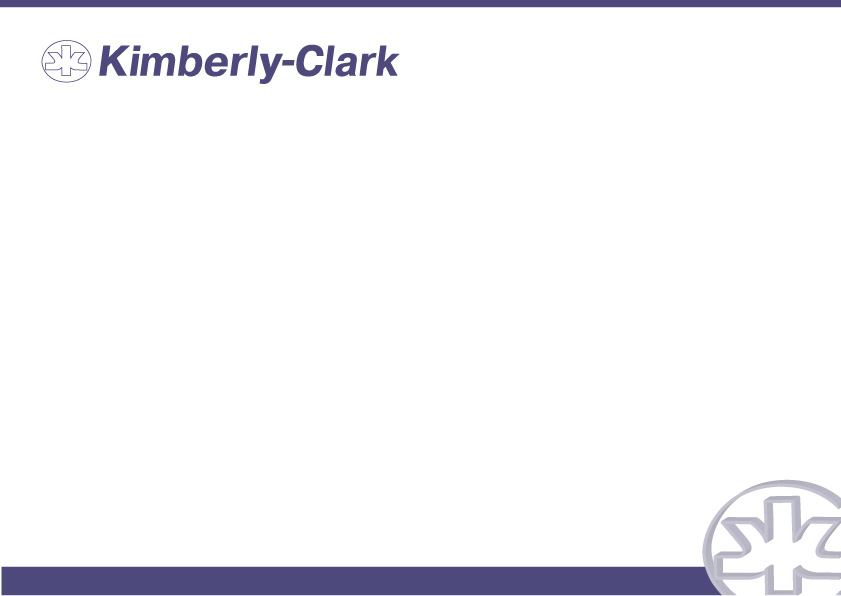 CAPÍTULO IDEFINICION DEL PROYECTO Y ANTECEDENTES DE LA EMPRESA
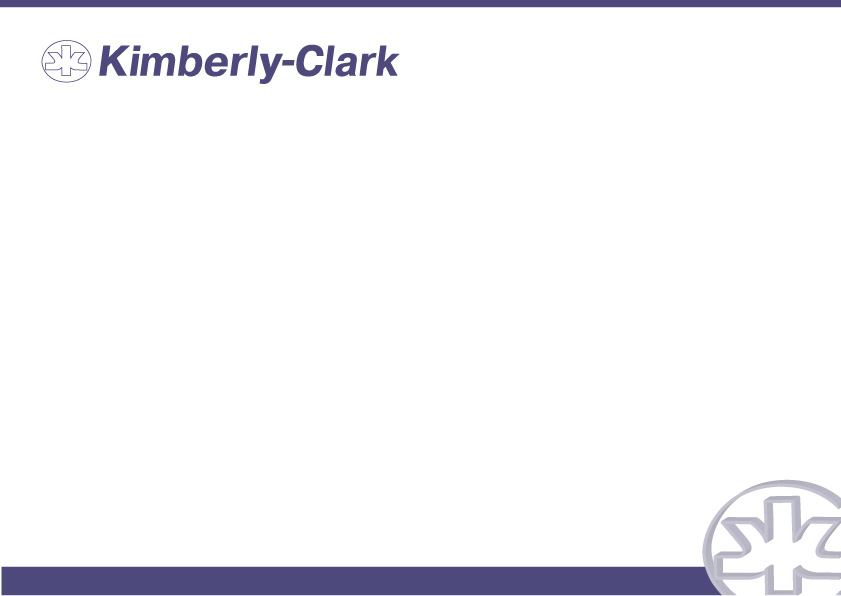 Justificación del Tema.
Fortalecer la relación afectiva entre la marca y el
    consumidor con la creación de una línea de productos innovadora de características diferenciadoras.
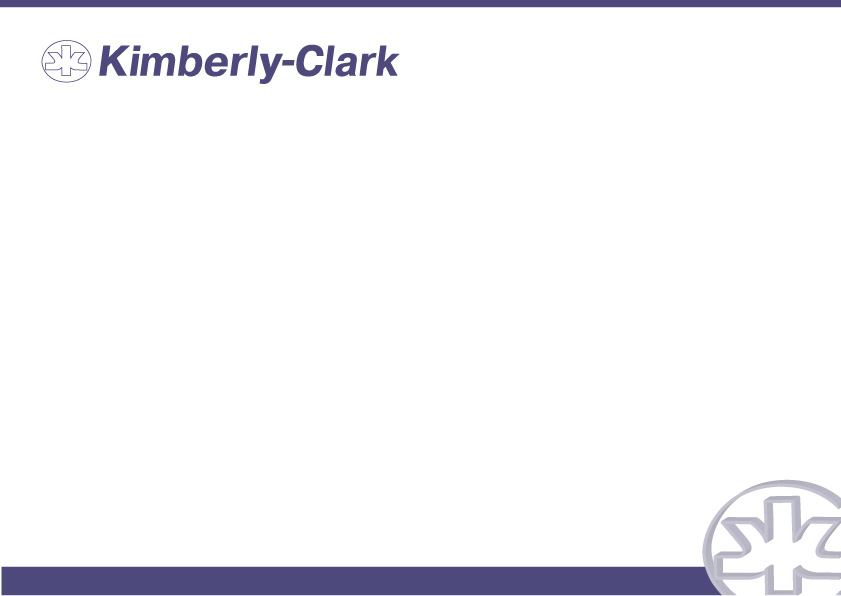 Planteamiento problema
El mercado ecuatoriano se encuentra en un estado de 
    transición, donde las personas empiezan a asumir 
    cambios que simplifican sus vidas. Ej.: Lentes que a su 
    vez son gafas, o shampoo con acondicionador.
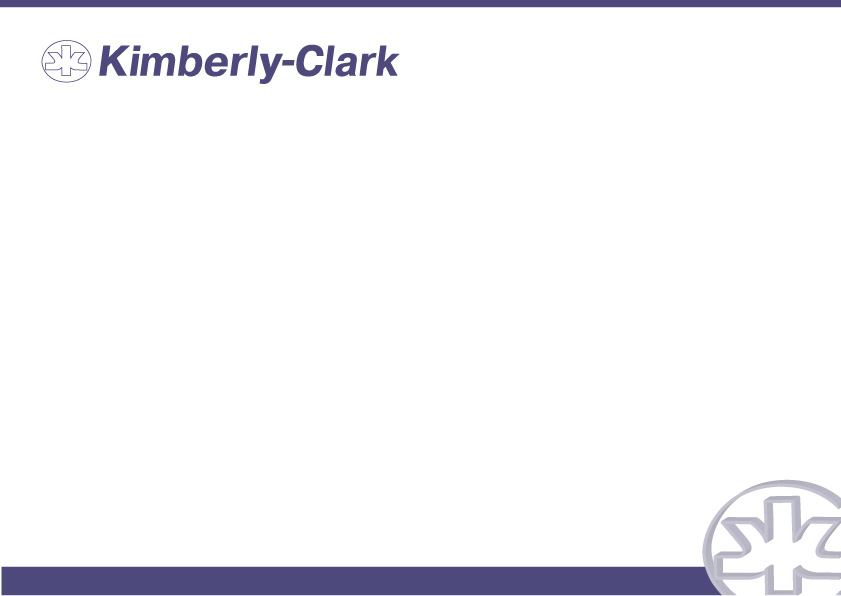 Objetivo General
Definir  un plan de negocios para el lanzamiento de una
nueva línea de productos en el  mercado guayaquileño.
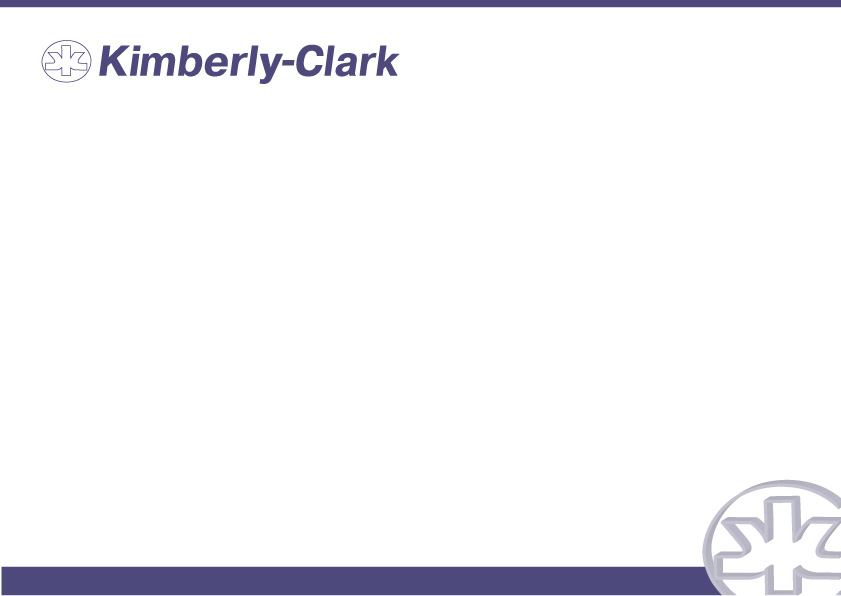 Objetivos específicos
Fortalecer el posicionamiento de la marca siendo innovadores y a su vez creando una relación afectiva con el consumidor.

Recuperar, en el primer año de gestión, el 15% de la inversión.

Aumentar la cuota de mercado en la misma magnitud que representa la incursión de Kleenex Aqua en la cartera de Personal Care.
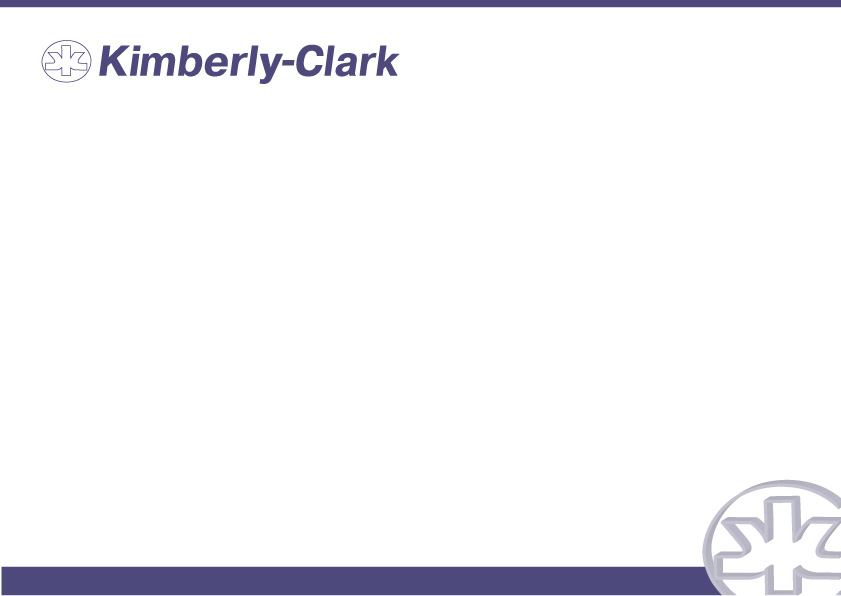 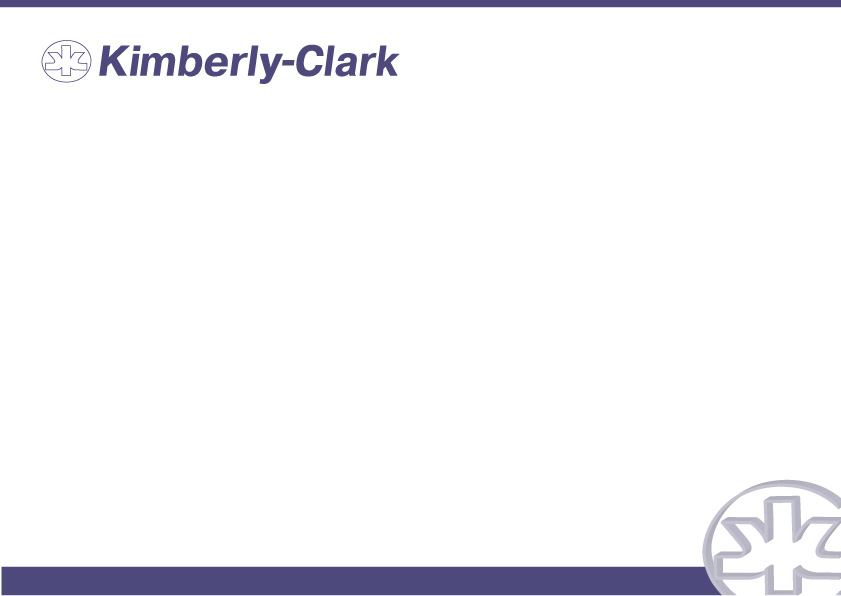 Objetivos específicos
Mantener los mínimos rendimientos que la empresa desea.

Posicionar a la marca Kleenex Aqua llegando a los primeros lugares del Top Of Mind, manteniéndola a lo largo del tiempo.
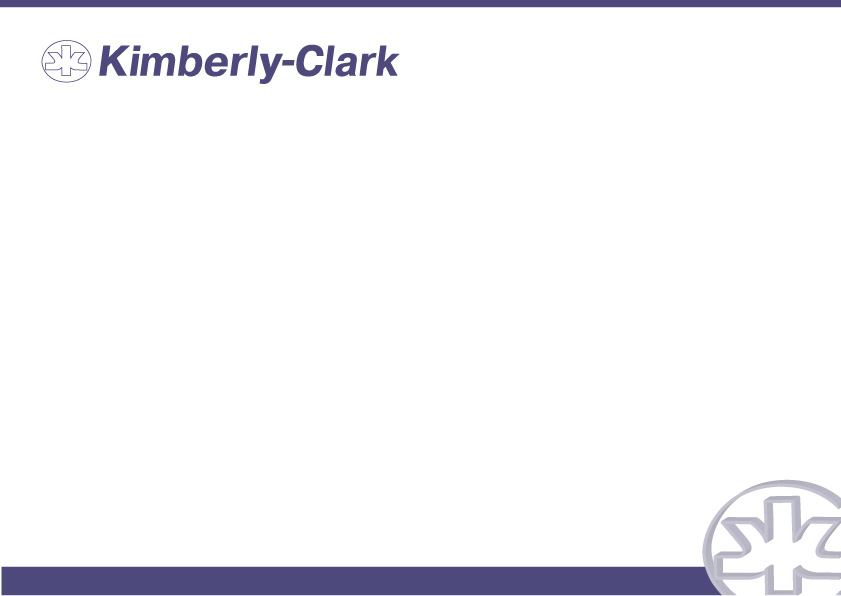 Descripción de la empresa
Kimberly Clark, nació en 1872.

Ofrecieron al mercado las primeras toallas femeninas y pañuelos faciales.

A mediados del siglo XX se convierte en especialista por la creación de productos desechables para la higiene y limpieza personal.
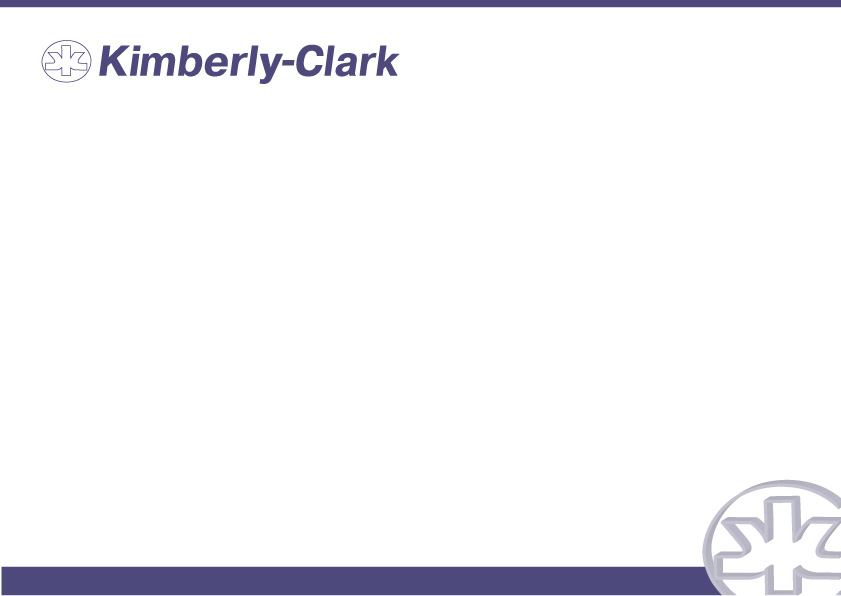 Descripción de la empresa
En 1995, se establece en Ecuador .

En la actualidad, es fabricante de marcas conocidas a nivel mundial: Kotex, Kleenex, Huggies; Scott, Pull-Ups, Cotonelle, entre otras.

Sus productos se venden en más de 150 países.

Cuenta con 37 plantas de producción
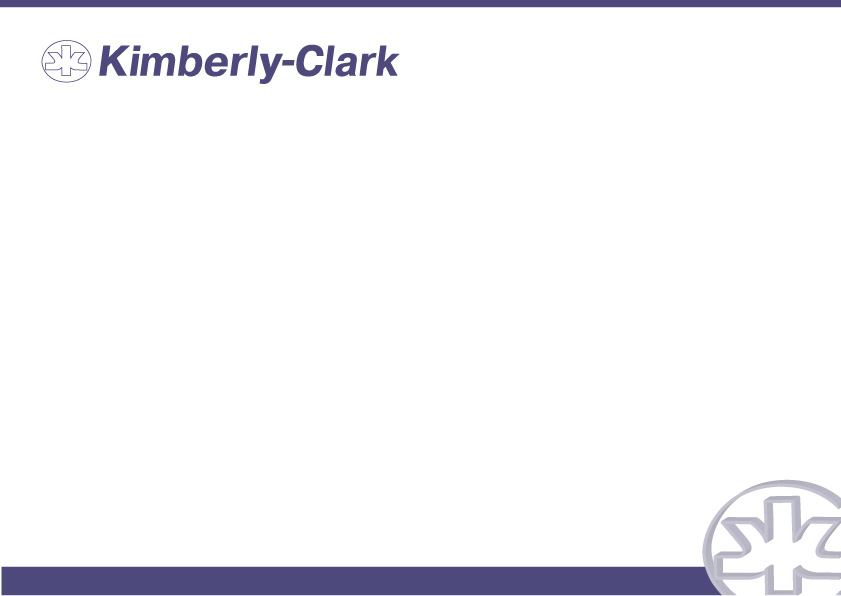 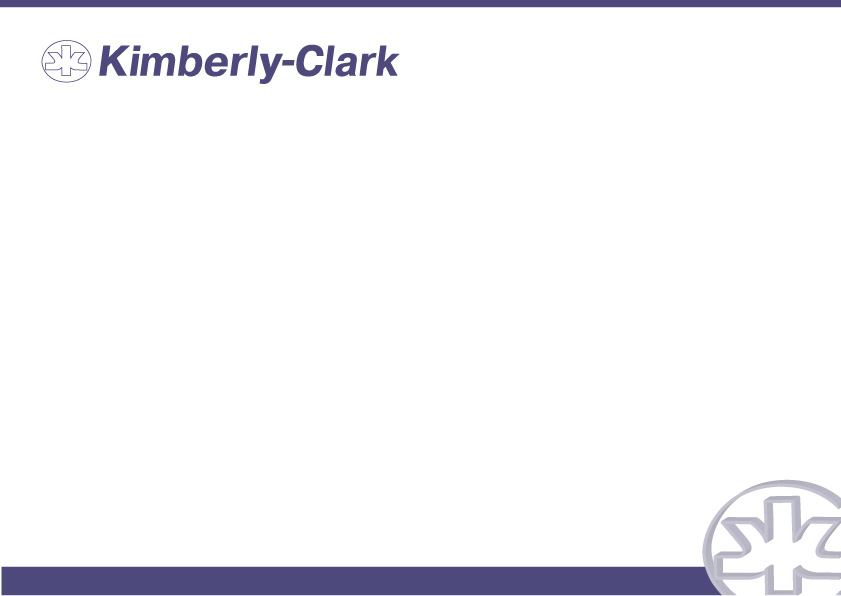 Contexto Local
Kimberly Clark en Ecuador:

  Planta de producción para productos Kleenex Flor y
   Scott.
  Cuenta con 2 centros de distribución.

  Acoge a más de 540 empleados en el país.
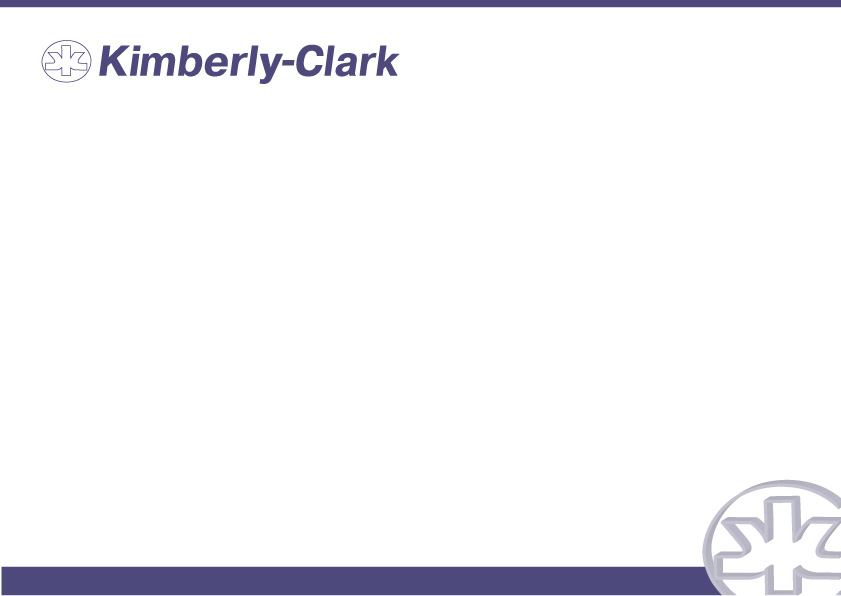 Misión

Mejorar la salud, la higiene y el bienestar de las personas cada día y en cada lugar.

Visión

Ser líderes mundiales en todo lo que hacen.
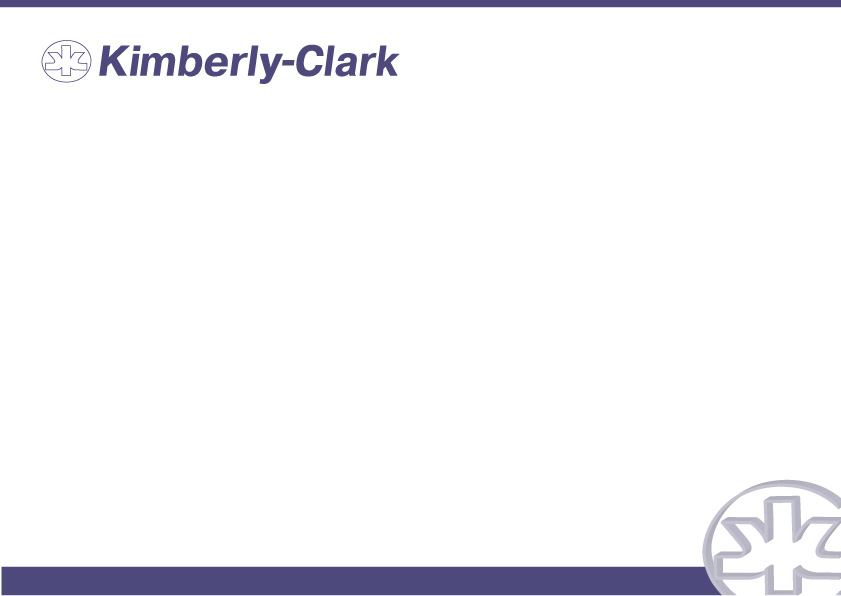 Descripción de la marca
En 1924, se presentó por 1era vez la marca Kleenex de tejido facial.

En 1926, resultados de encuesta demostraron que el 60% de las personas usaban Kleenex para soplar la nariz.

En 1930, Kimberly Clark cambió la forma de promover el producto.

La palabra Kleenex es ahora comúnmente utilizado para describir cualquier tejido blando facial.
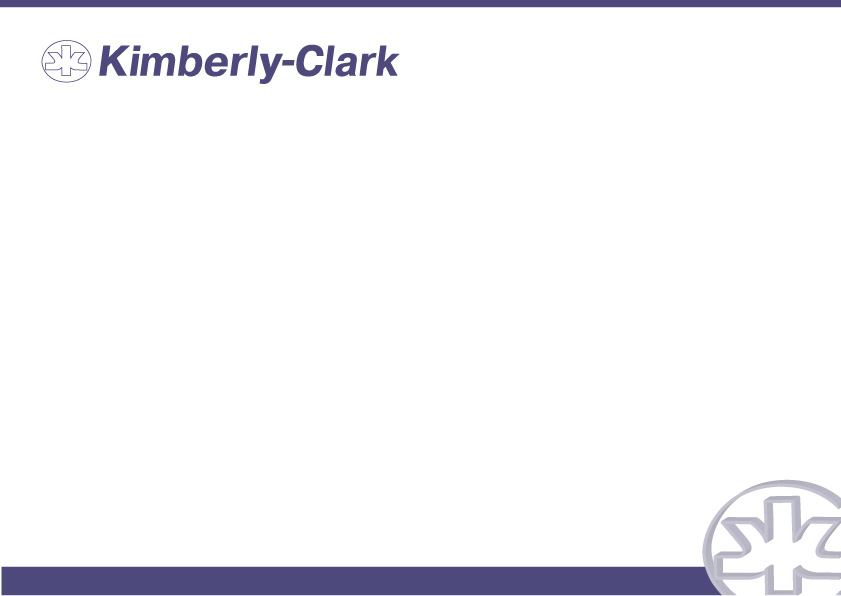 Cartera de productos de Kleenex
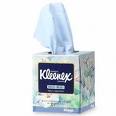 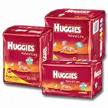 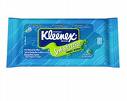 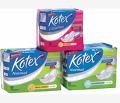 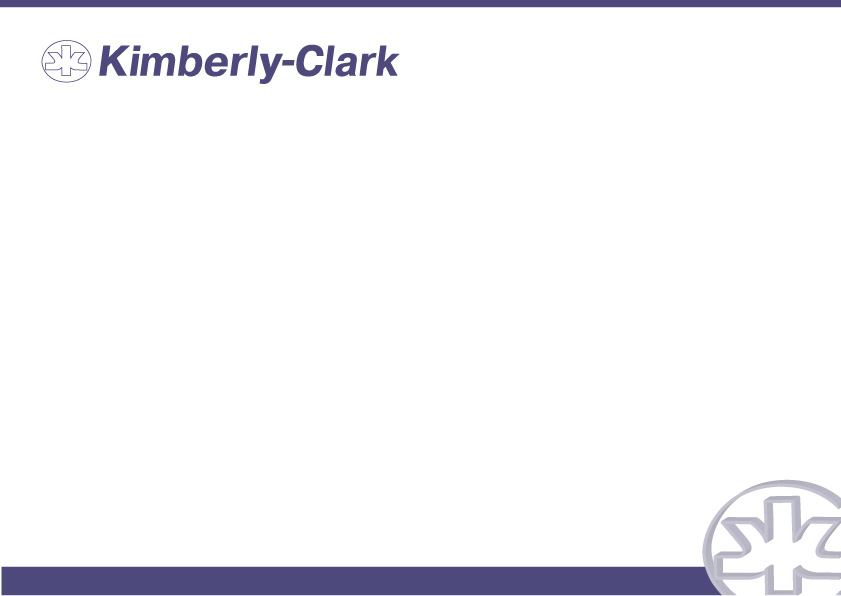 CAPÍTULO IIINVESTIGACIÓN DE MERCADO
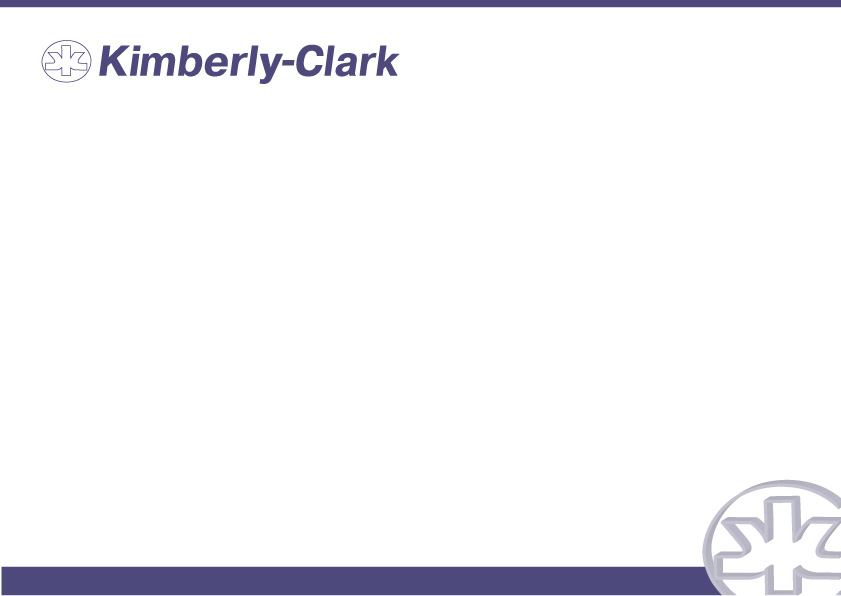 Objetivos de la investigación
• Conocer percepción hacia la marca.

• Evaluar los resultados.

• Garantizar el valor de la nueva marca.

• Determinar el nivel de utilidad.
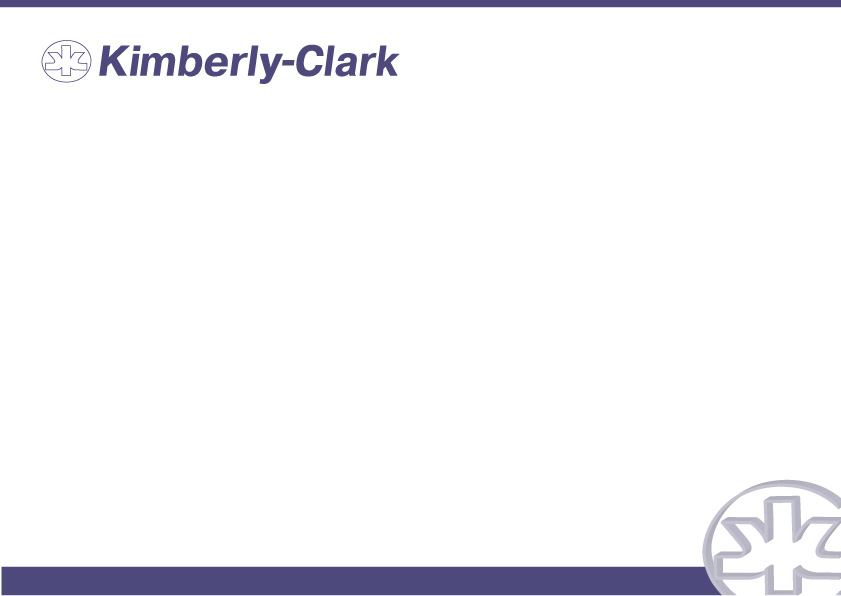 Investigación de Mercados
Investigación Secundaria:
    Datos históricos
     
Investigación Cuantitativa:
     Encuesta

Investigación Cualitativa:
    Focus Group
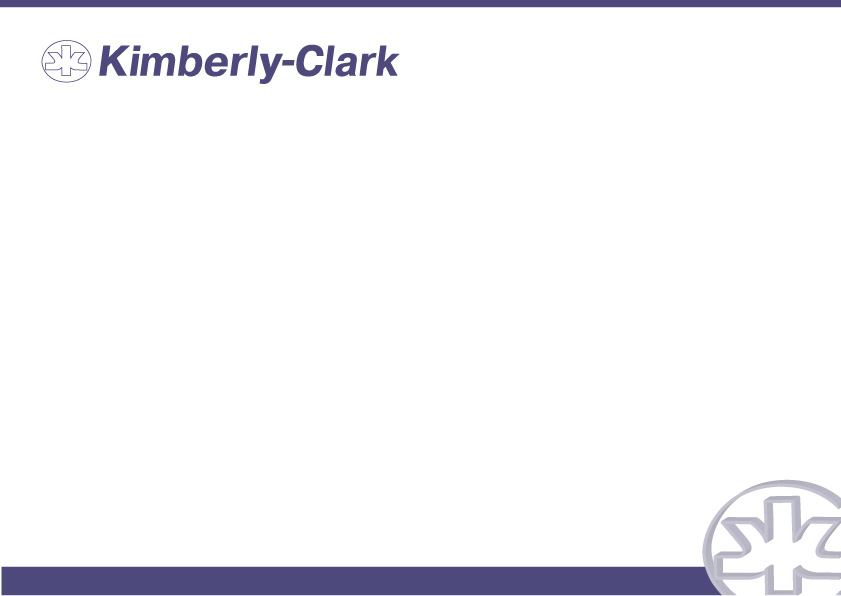 Resultados Investigación Secundaria
Mujeres nivel socio - económico medio alto y alto.

Mujeres de 25 a 35 años.

Su prioridad estar siempre frescas y bellas.
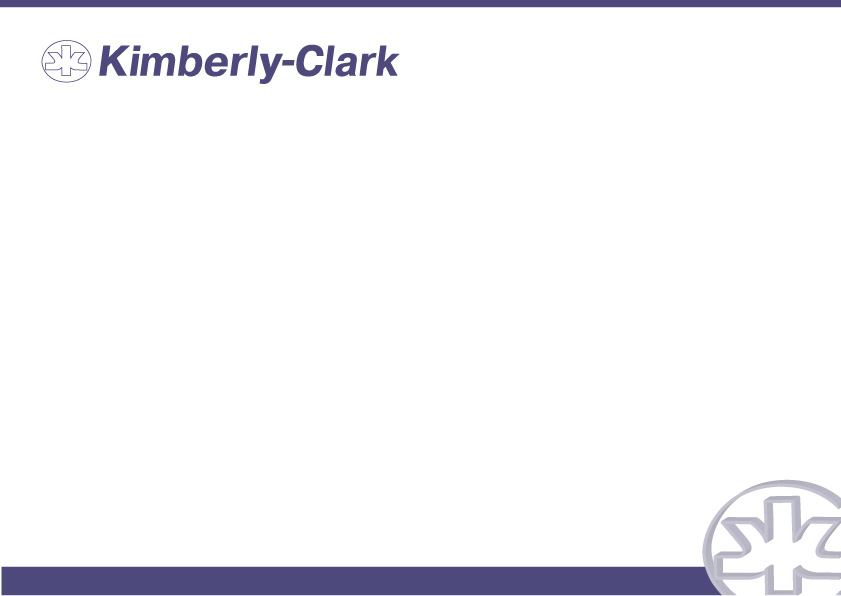 Resultados Investigación Secundaria
Mujeres proactivas.

Amantes de pequeños detalles.

Mujeres con convicción.
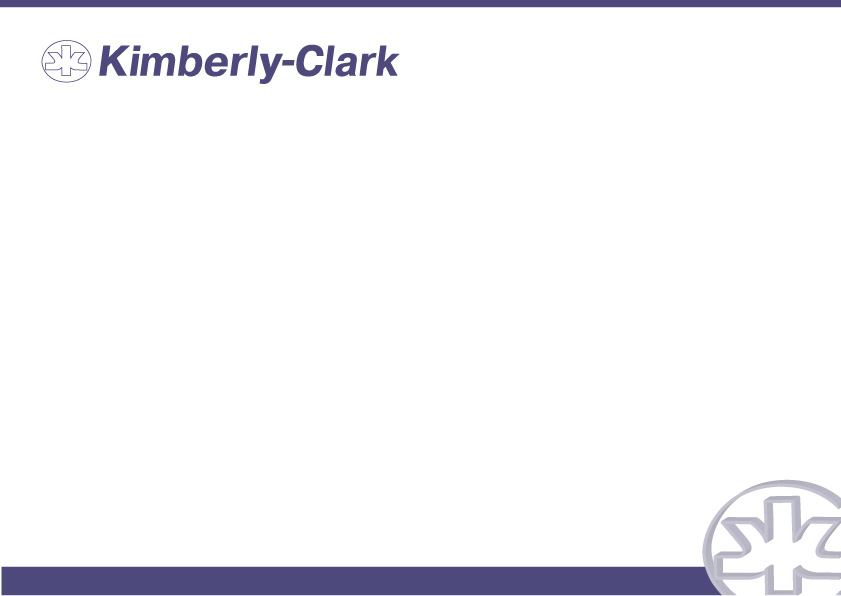 Antecedentes de la Investigación Cuantitativa
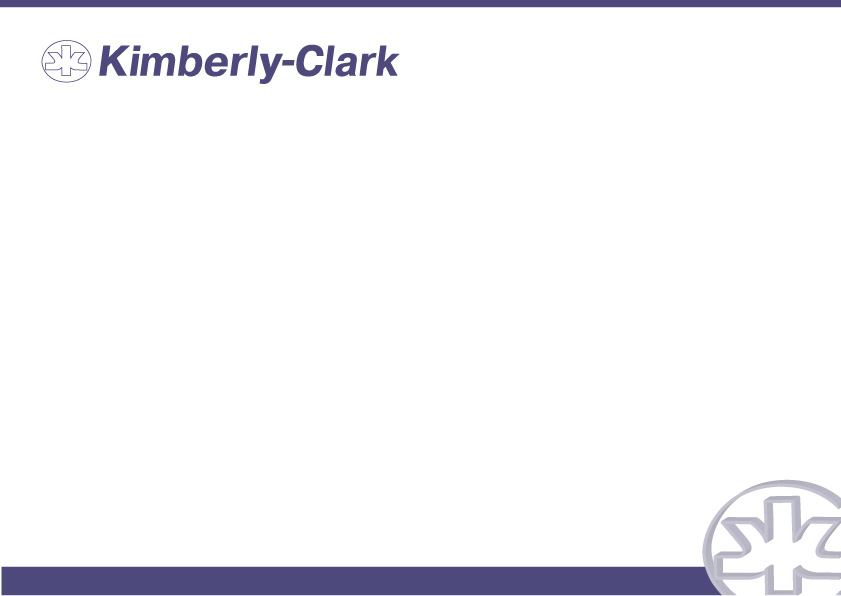 Descripción y estructura de la encuesta
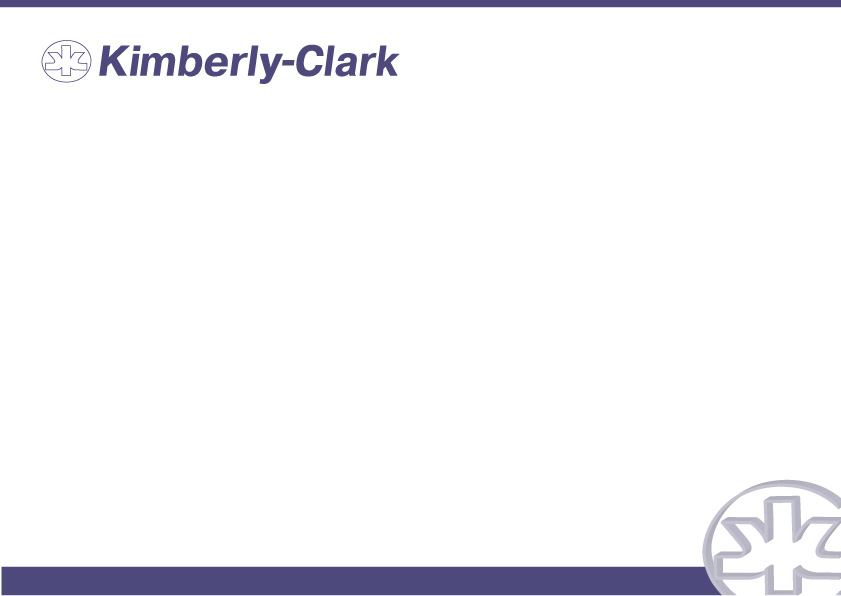 Descripción y estructura de la encuesta
Nivel de cuidado sobre la piel.

Reconocimiento de la marca.

Como les gustaría sea la nueva línea de productos
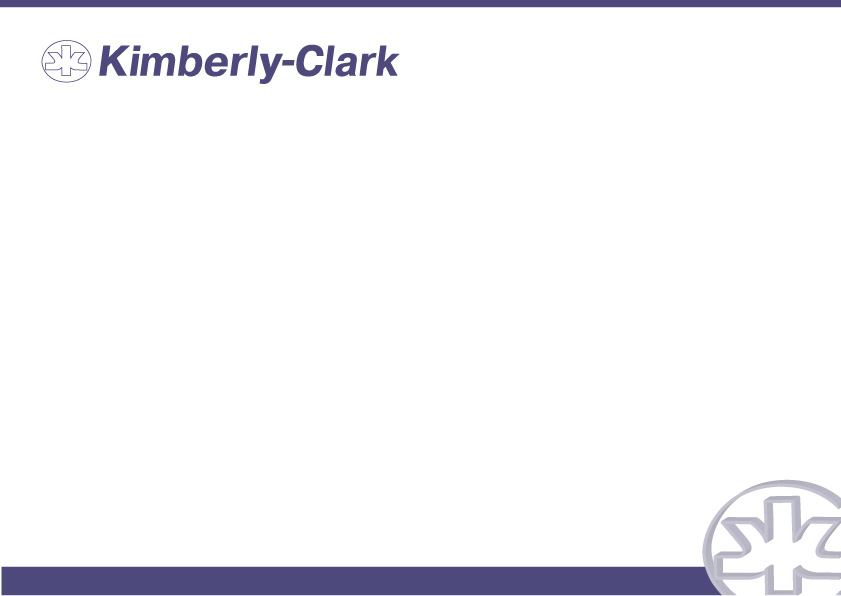 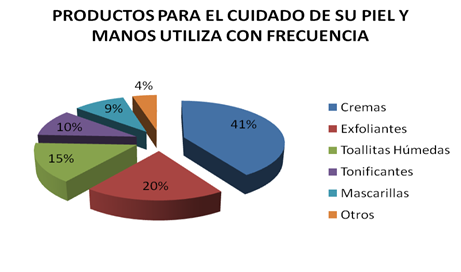 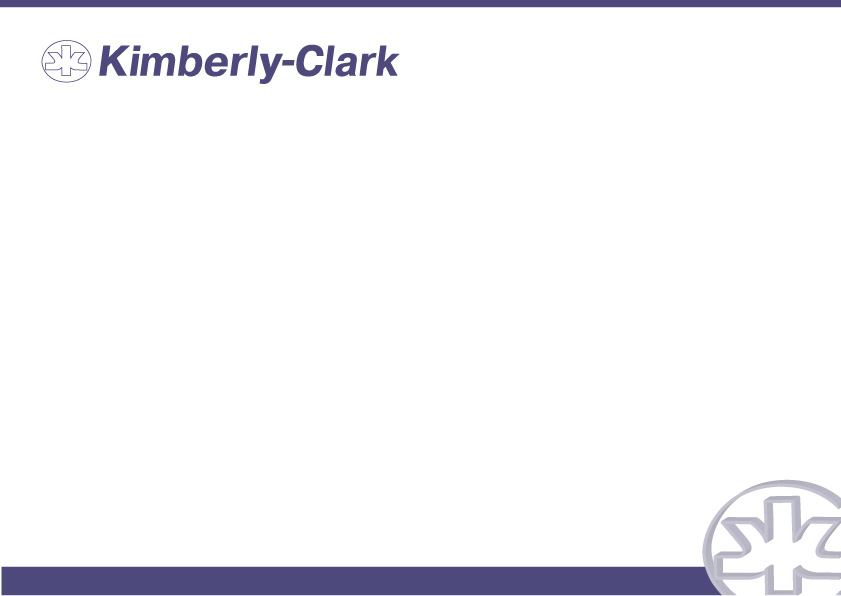 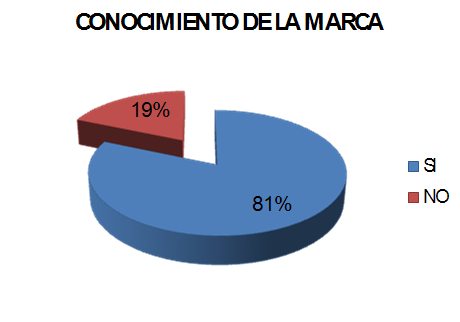 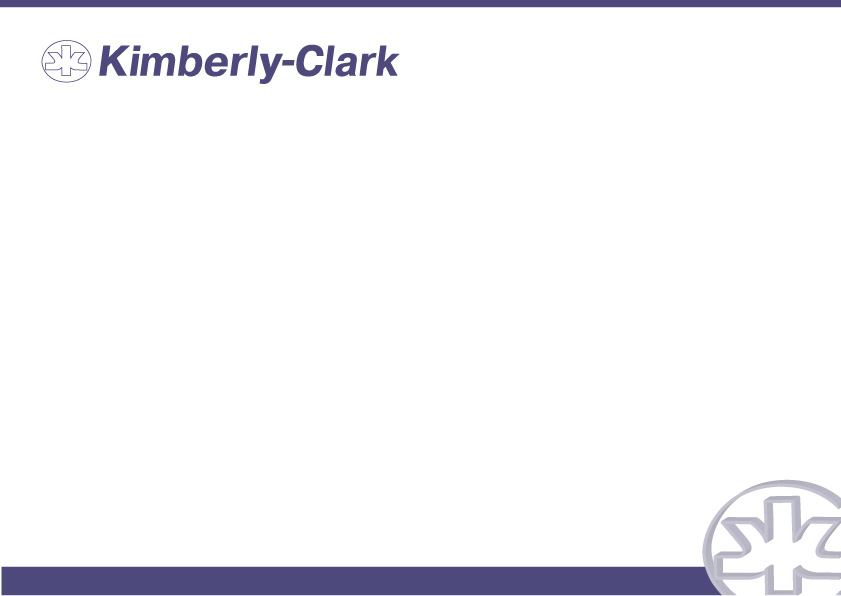 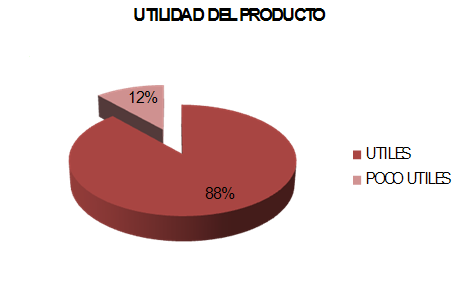 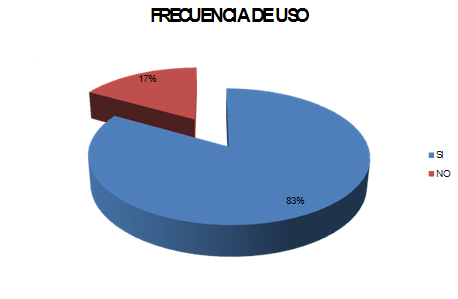 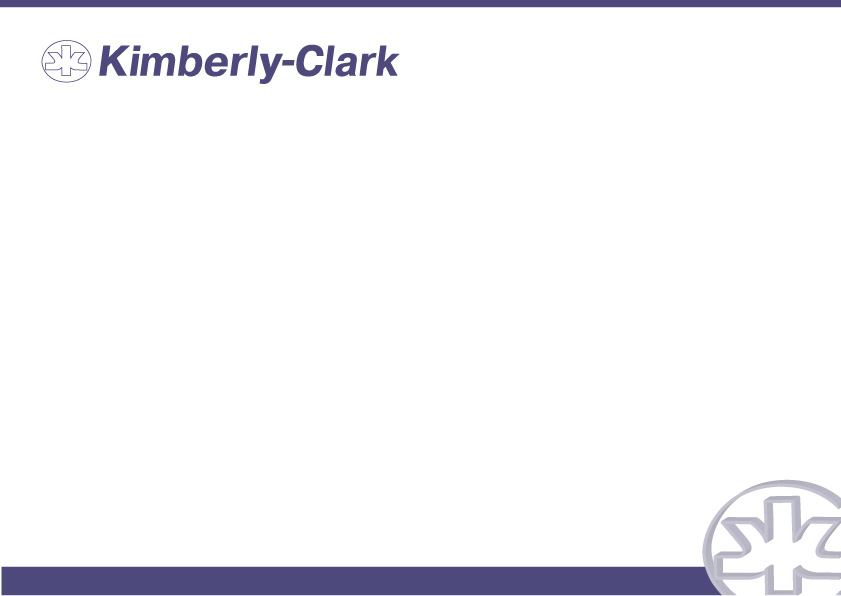 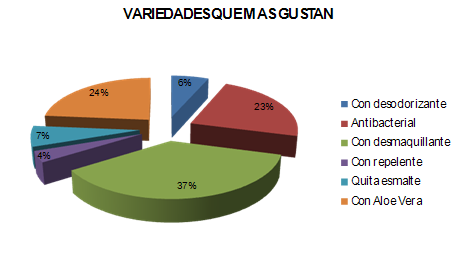 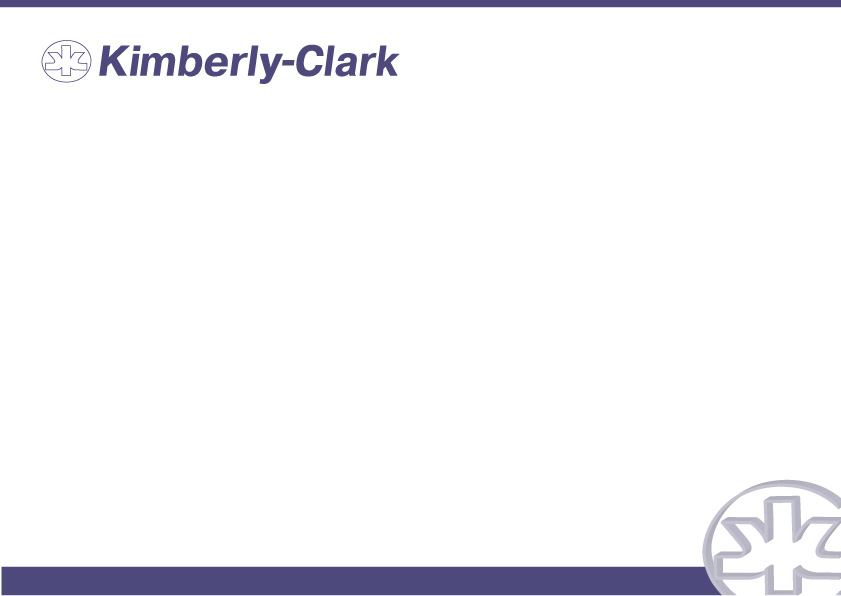 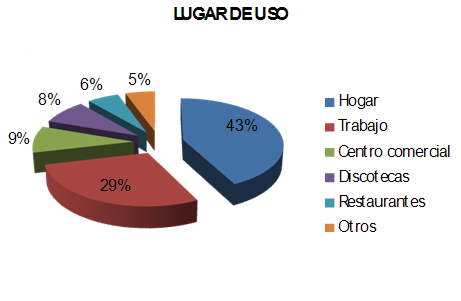 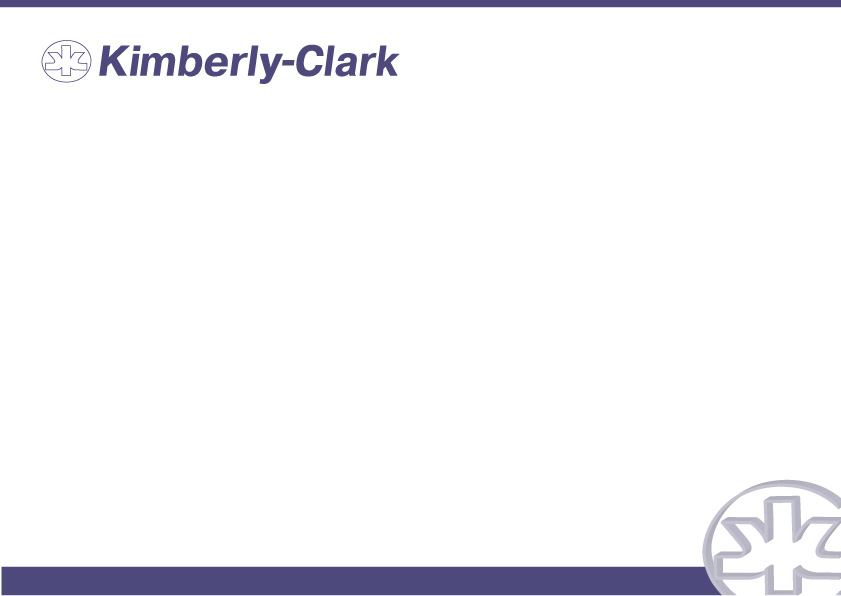 Antecedentes Investigación Cualitativa
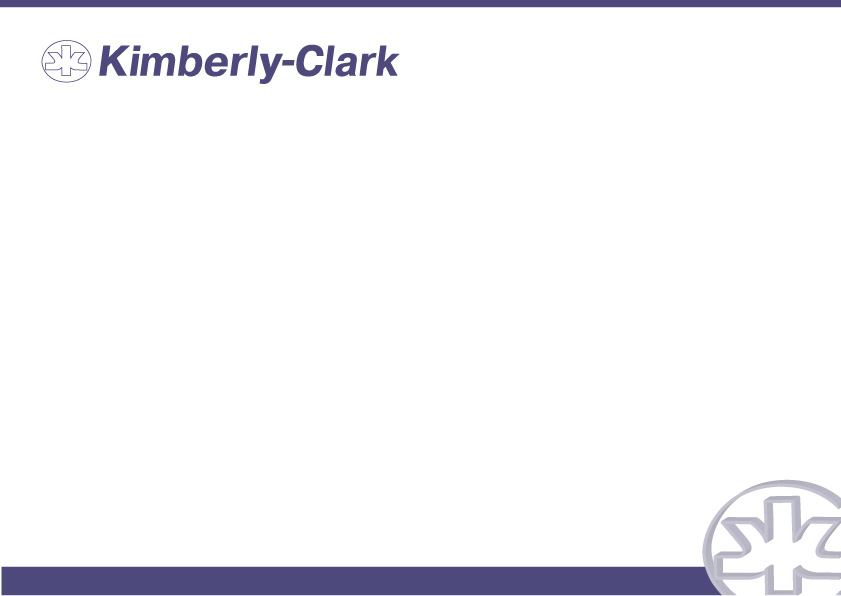 Conclusiones Investigación Cualitativa
Empaque resistente.

Diferentes presentaciones de acuerdo al lugar de uso.

Colores pasteles que hagan referencia a la característica principal del producto.

Fragancia de las toallitas húmedas debe ser suave y neutral.
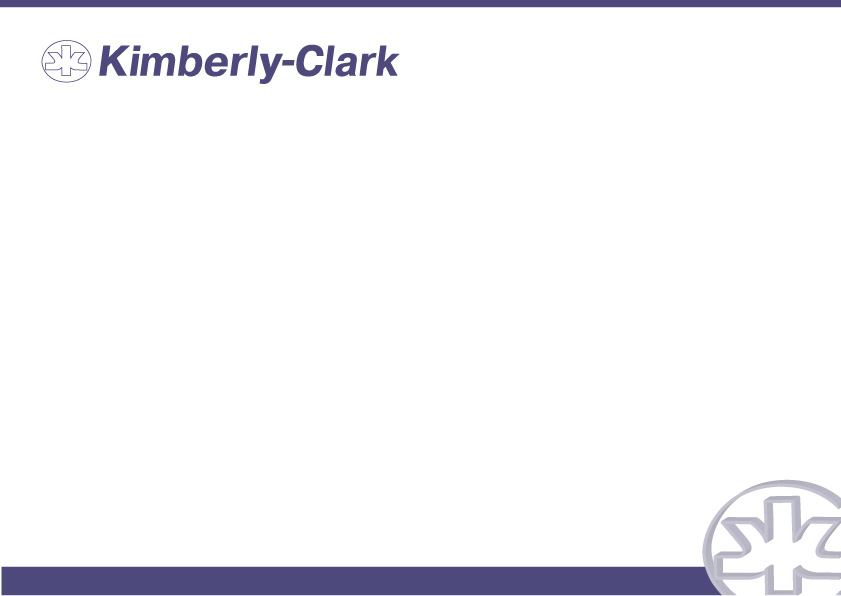 Conclusiones Investigación Cualitativa
Las toallitas húmedas deben ser blancas con diseños en la superficie.

El precio de las toallitas húmedas va a variar de acuerdo a la presentación de las mismas.  

El producto debe ser de fácil acceso en lugares tales como supermercados y farmacias
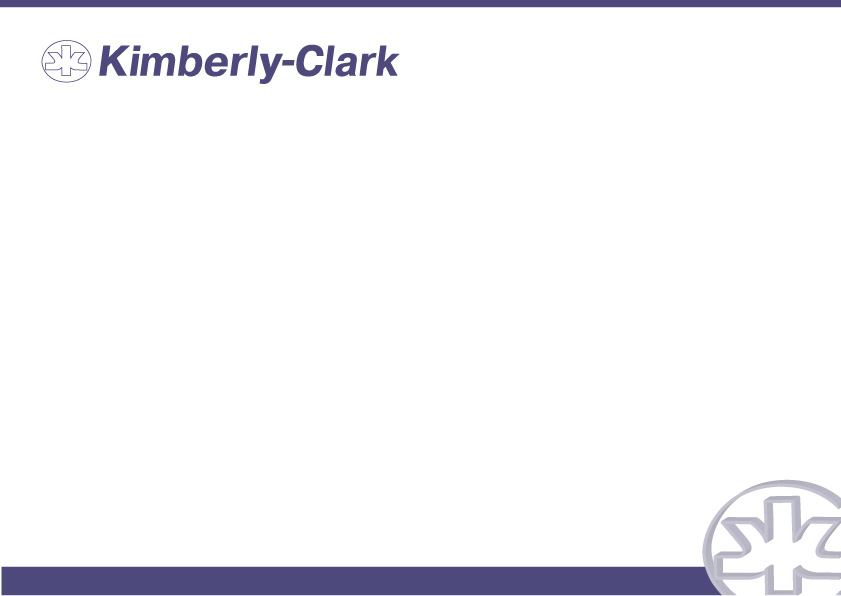 Análisis de Mercado
Mercado en crecimiento.

Gran variedad en marcas.

Altas cuotas de mercado.
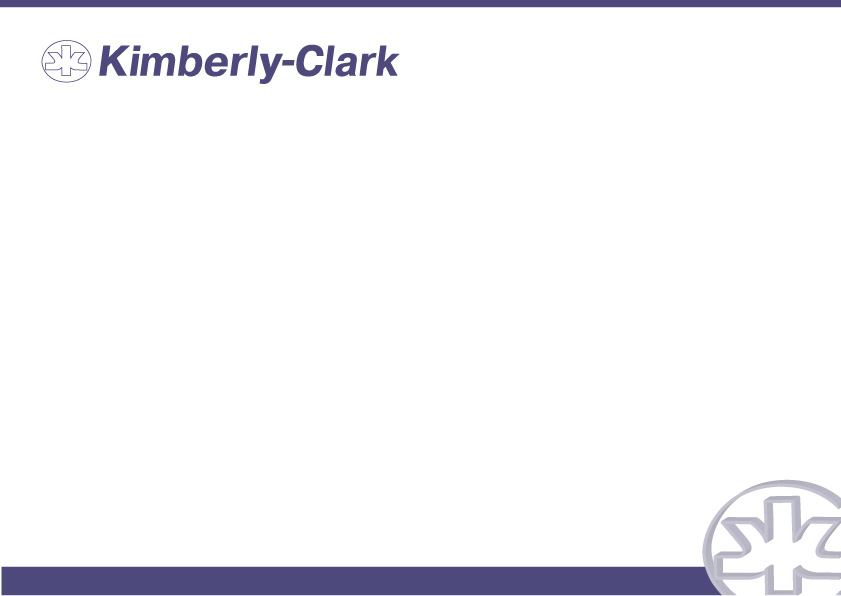 Análisis de Proveedores
Brasil principal socio exportador.

Planta productiva de gran capacidad en Perú. 

Importación productos terminados.
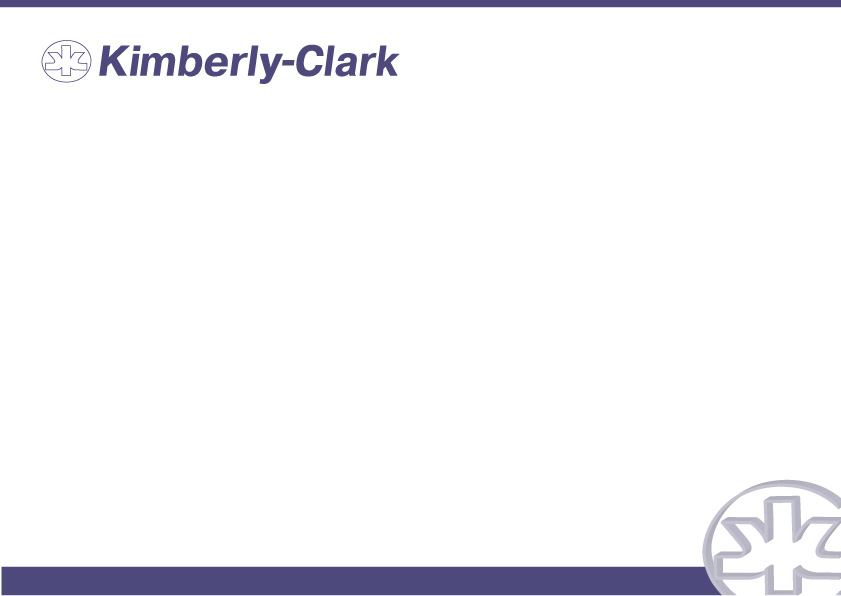 Análisis de la competencia
Variedad de empresas con productos similares.

Principal competidor Familia Sancela del Pacífico.

Características funcionales Vs. Características Emocionales.
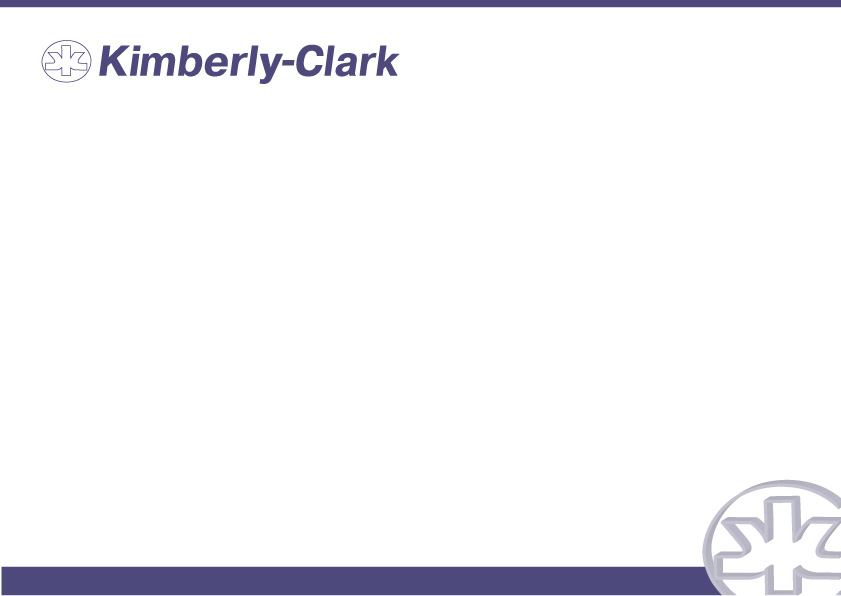 CAPITULO IIIPLAN DE MARKETING ESTRATÉGICO
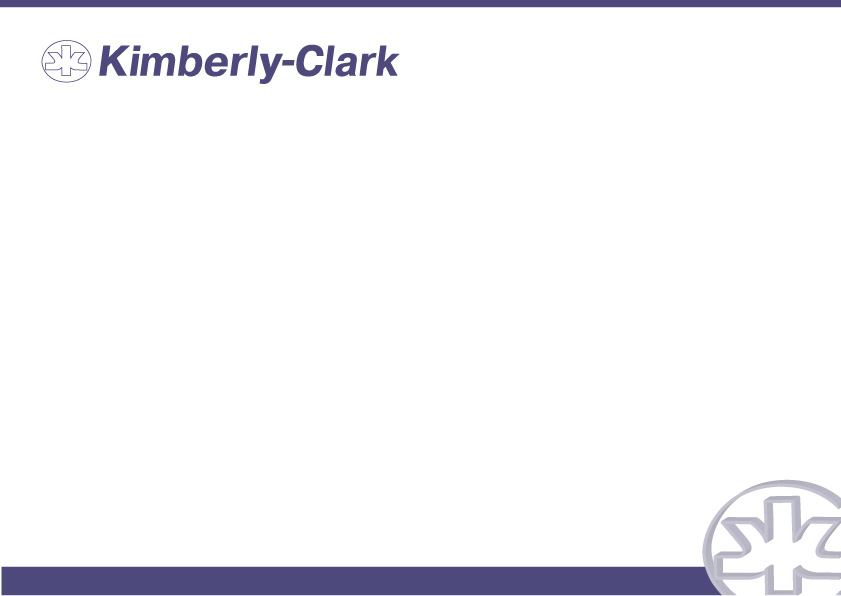 Definición de la misión y naturaleza del plan estratégico
Estrategias a largo plazo para el lanzamiento de la nueva línea de productos.

 Estructurar las fortalezas y oportunidades de la empresa.

 Minimizar las debilidades de la empresa que no afecte resultados finales.
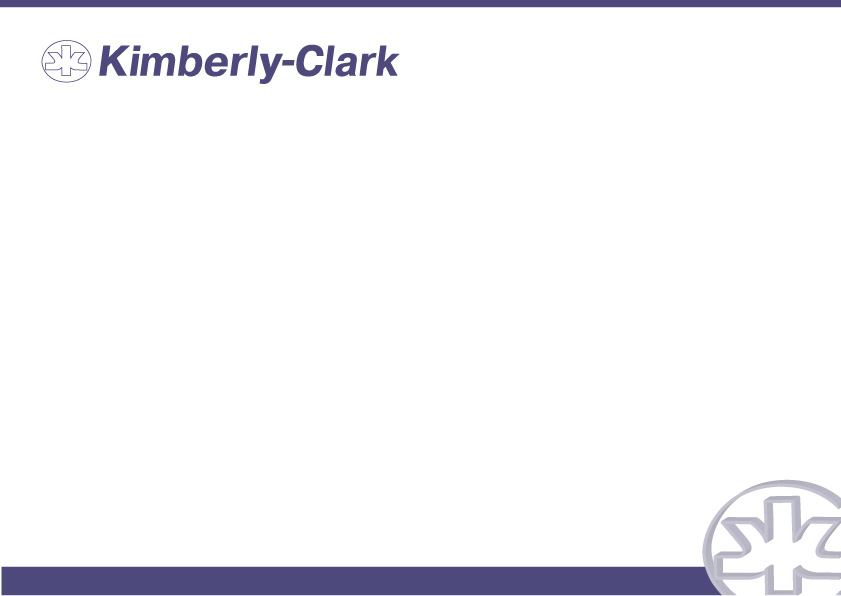 Análisis de las directrices de la Empresa
Empresas líderes en productos de cuidado y limpieza personal en el Ecuador.

 Principales lugares de distribución son autoservicios, supermercados, farmacias y canales tradicionales.

 Huggies, Scott y Kleenex son algunas de sus sub-marcas más importantes.
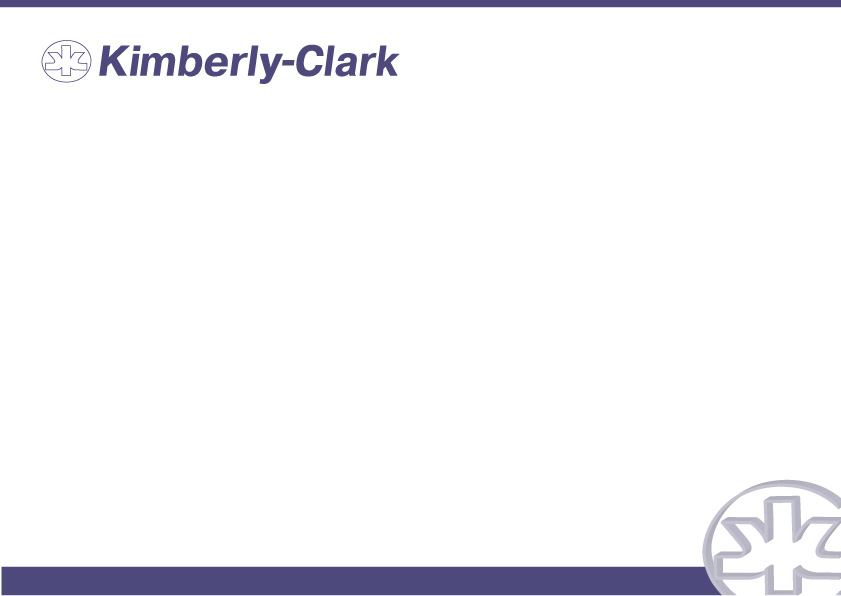 Análisis Situacional
Posicionada como:

 Marca de alto precio 

 Reconocimiento mundial

 Excelente estructura física

 Alta variedad y gran durabilidad
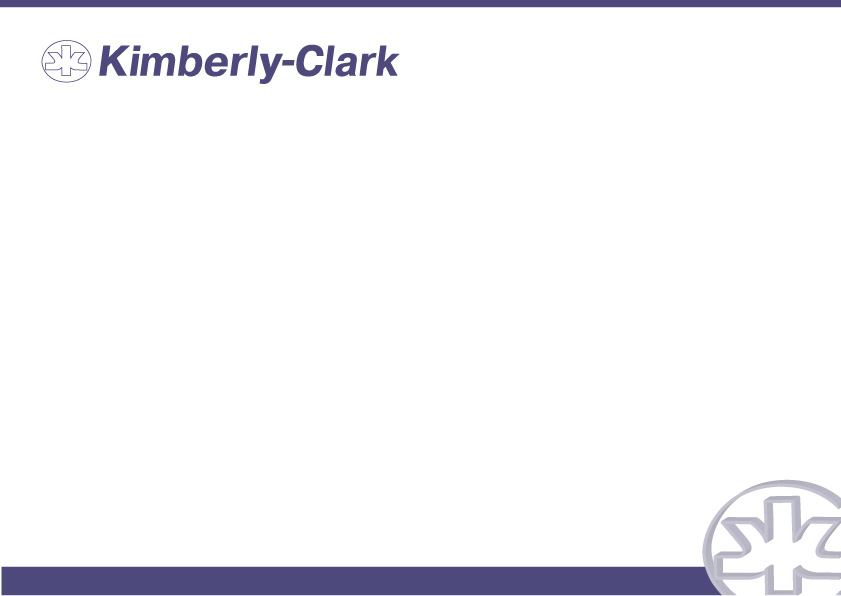 Análisis de Viabilidad FODA
FORTALEZAS:
		Primeros lugares en el TOM
		Innovadores
		Excelente  talento humano
		Confianza, modernidad y tradición
		Inversión en Investigación y desarrollo
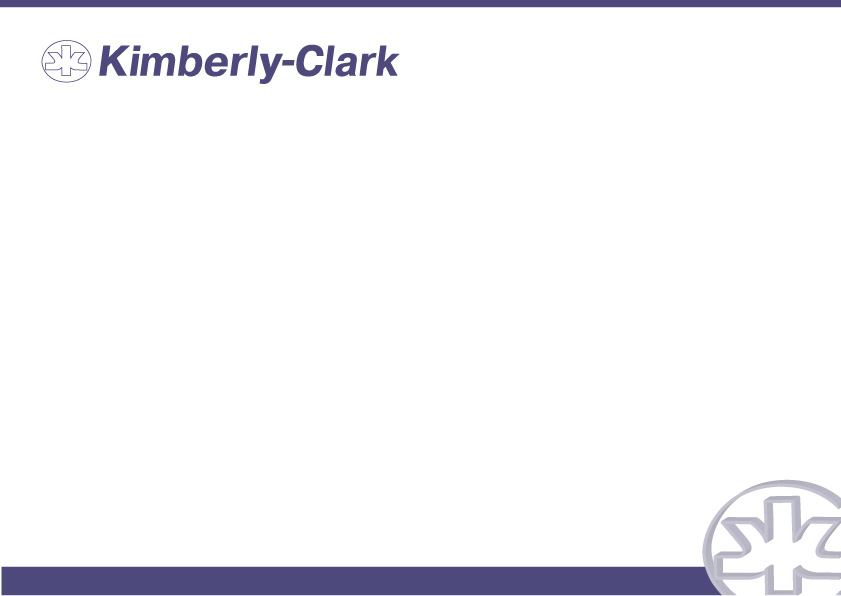 OPORTUNIDADES:

		Cambios en la sociedad

		Competencia directa

		Mayor reconocimiento de marca

		Altas barreras de entrada
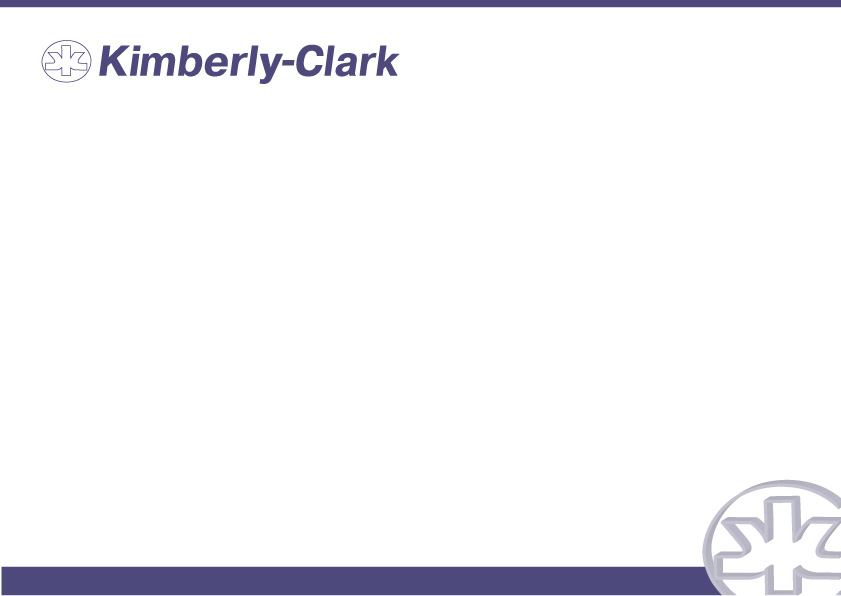 DEBILIDADES:

		Altos costos

		Altos precios

		Baja promoción de productos

		No crea relación afectiva
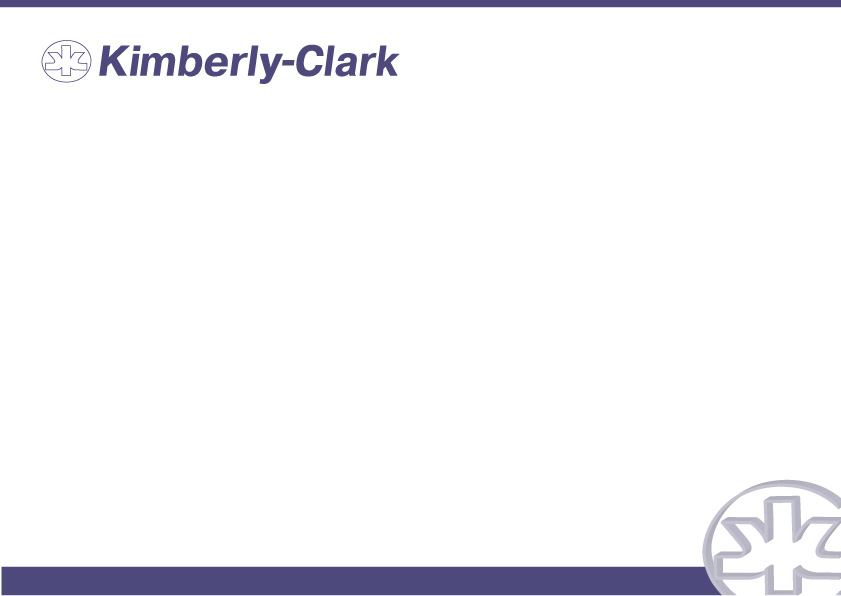 AMENAZAS:

		Inestabilidad estatal

		Evolución de tradiciones

		Especialización del competidor

		Rendimientos decrecientes actitud  			consumidores
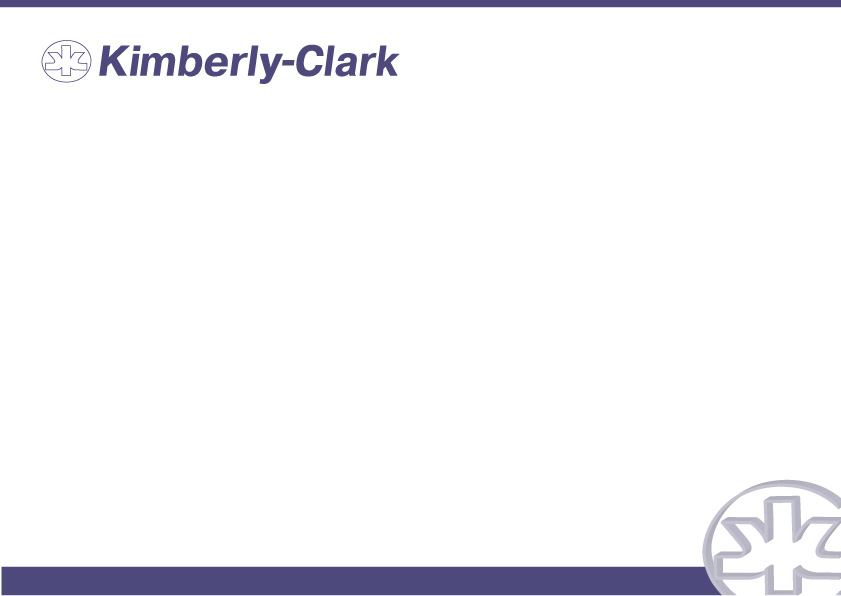 CONCLUSIONES DEL ANÁLISIS FODA:

	
Fortalezas > Debilidades

Fortalezas > Oportunidades

Amenazas  > Oportunidades
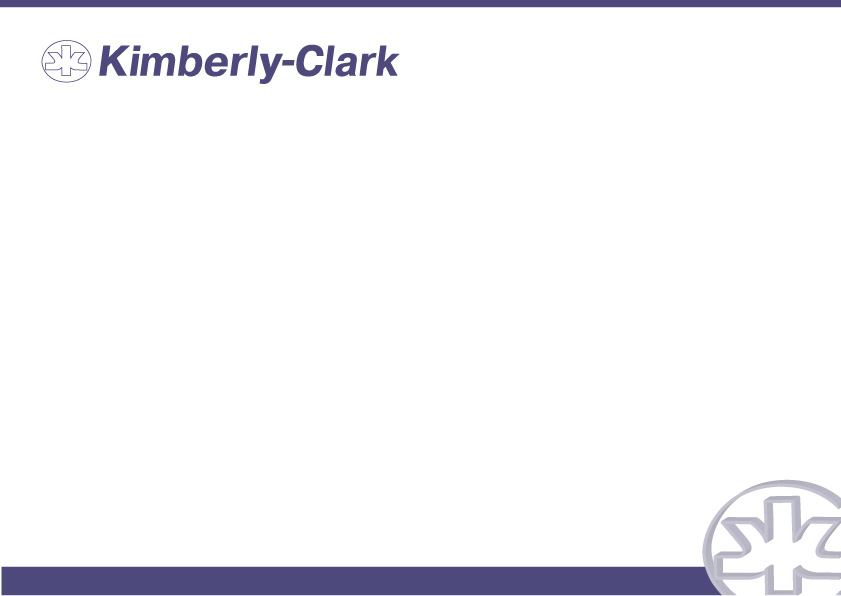 Análisis de Portafolio
Kimberly tiene cuatro categorías de productos:

		Family Care

	  Baby Care

				Feminine Care

Personal Care
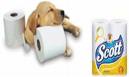 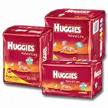 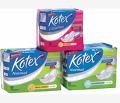 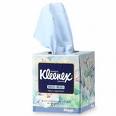 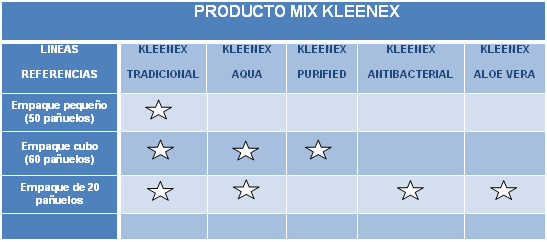 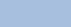 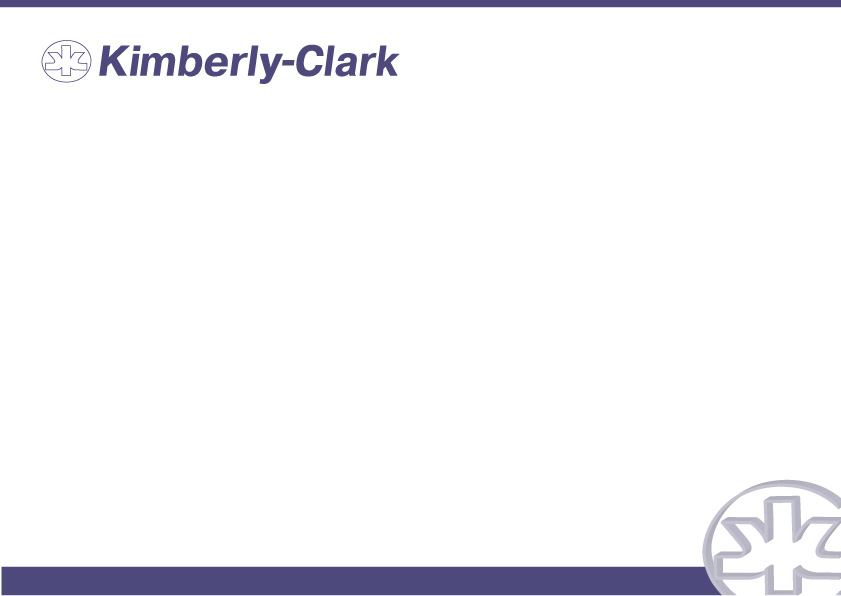 Producto Mix Kleenex
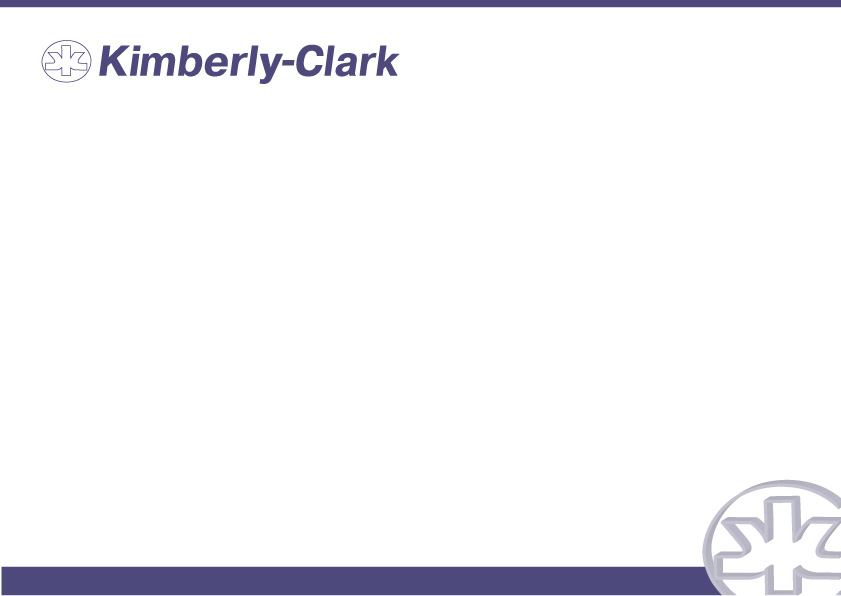 Ciclo de vida del Producto
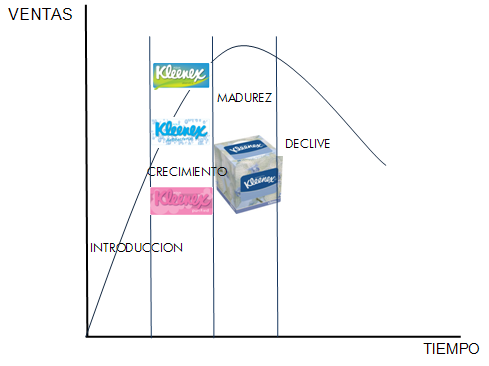 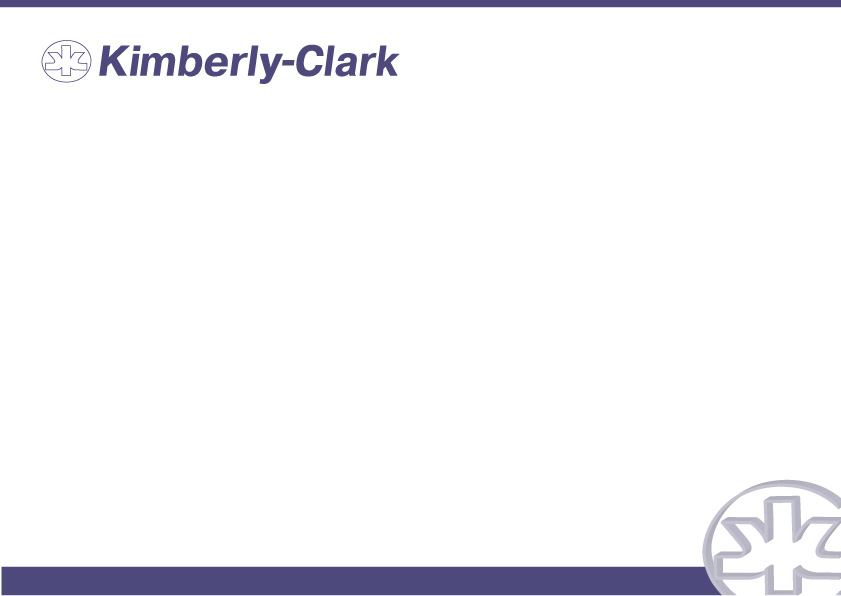 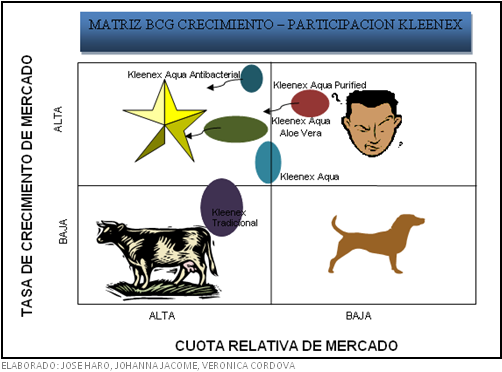 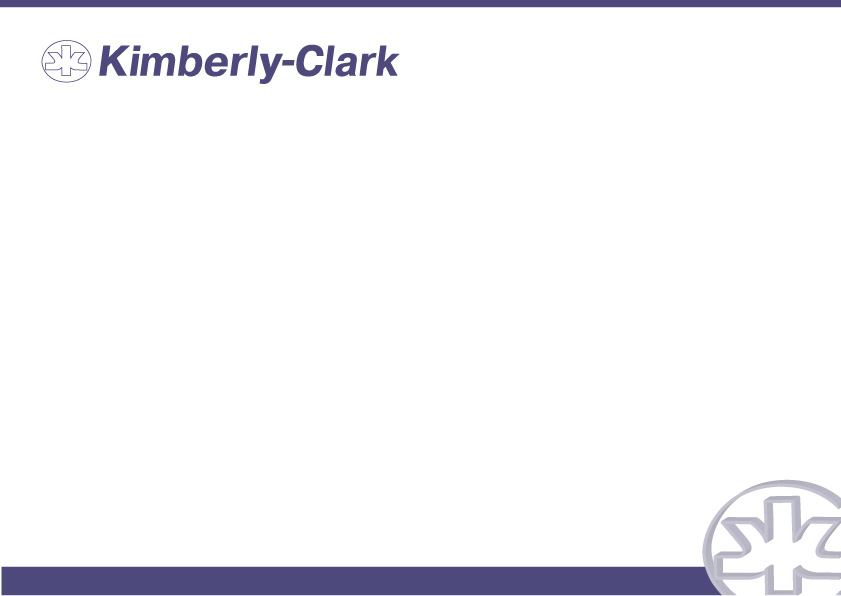 Atractividad del Mercado Media y Competitividad Media
Mantener a sus clientes de Kleenex con el buen posicionamiento de la marca.

Atraer nuevos clientes

Fidelizar la marca con altas inversiones en planes de comunicación al cliente final
ESQUEMAS NECESIDADES –CONSUMIDOR - TECNOLOGÍA
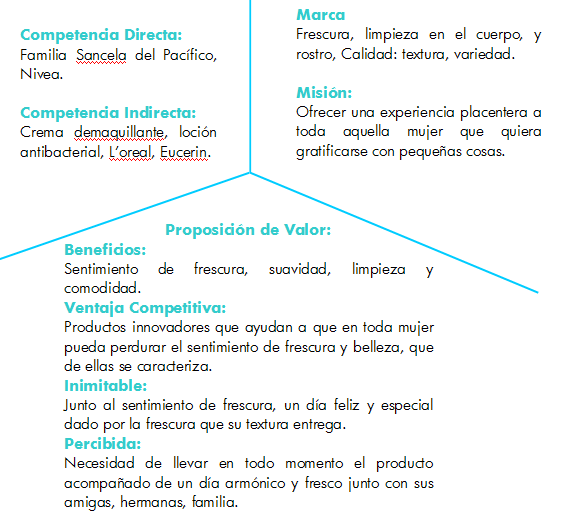 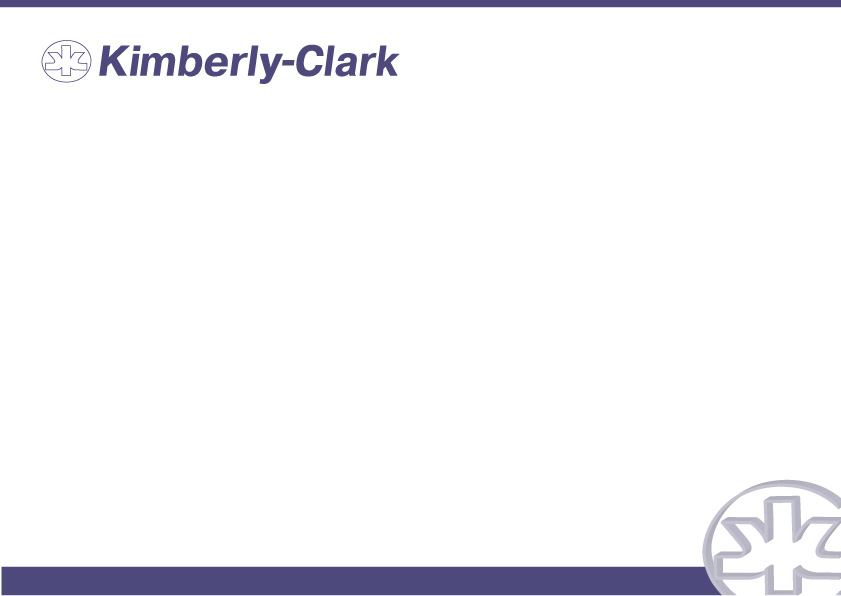 Análisis de Segmentación – Targeting y Posicionamiento
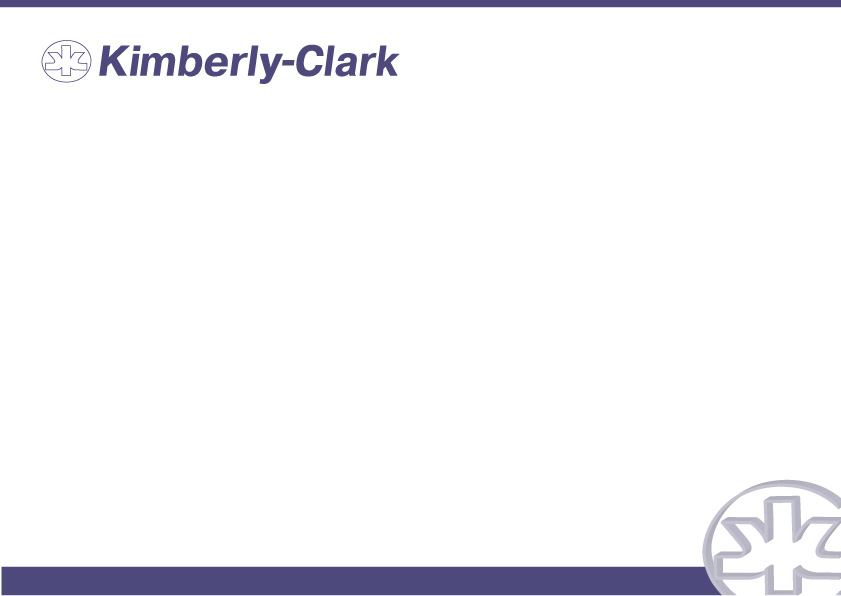 Macrosegmentación
Necesidades
Tecnología
Grupo de compradores
Microsegmentación
Ubicación
Sexo
Edad
Actividad
Intereses
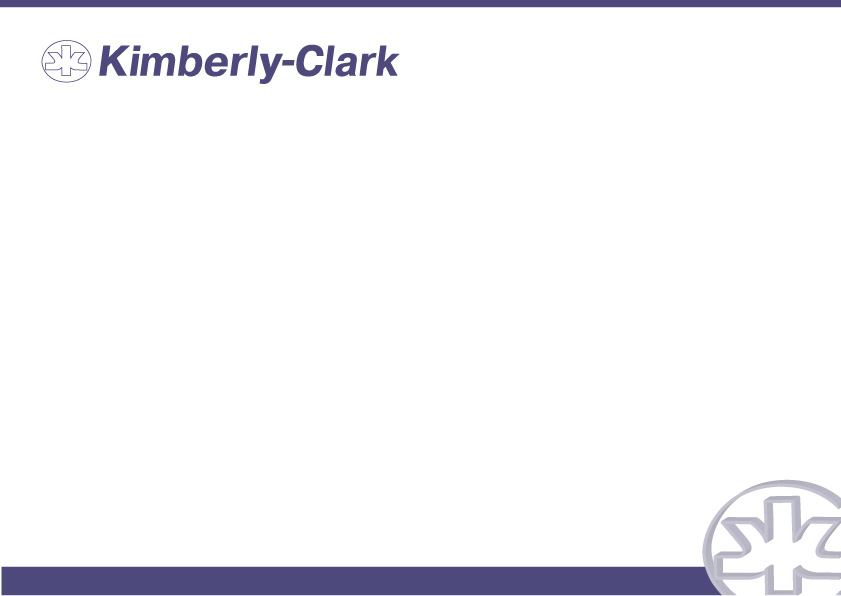 Planteamiento estratégico de la nueva línea de productos
Desarrollar la marca siguiendo el concepto de innovación y estilo diferente.

Se desea llegar al mercado con el mismo concepto haciendo que tanto los clientes futuros como actuales logren una ERA con la marca.
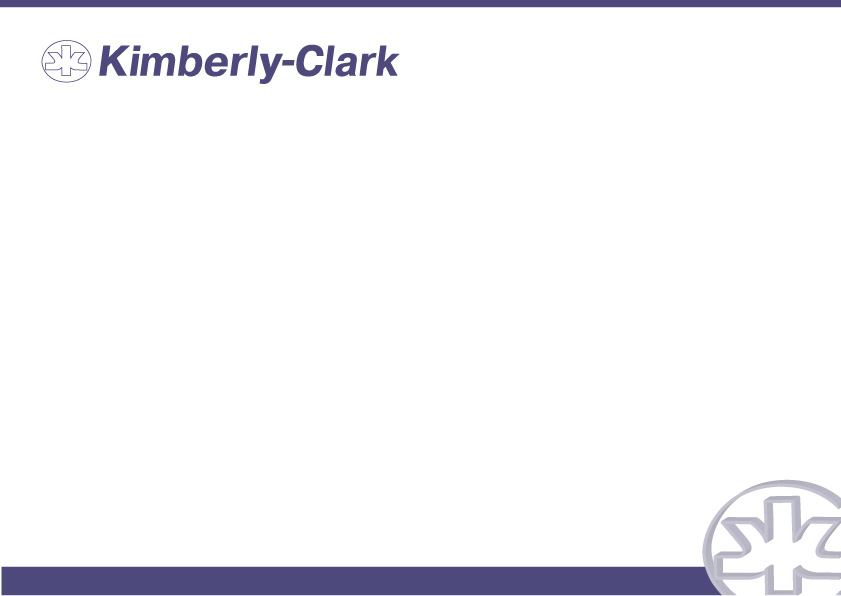 Matriz de Oportunidades Producto – Mercado (ANSOFF)
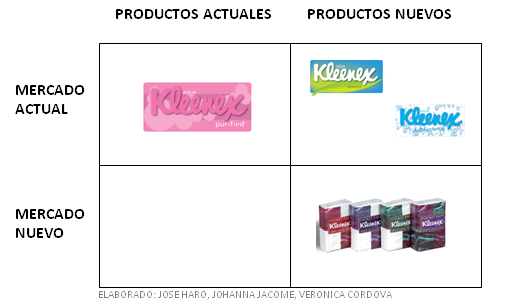 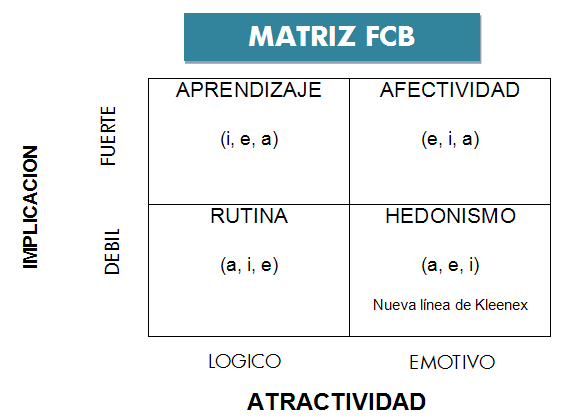 ELABORADO: JOSE HARO, JOHANNA JACOME, VERONICA CORDOVA
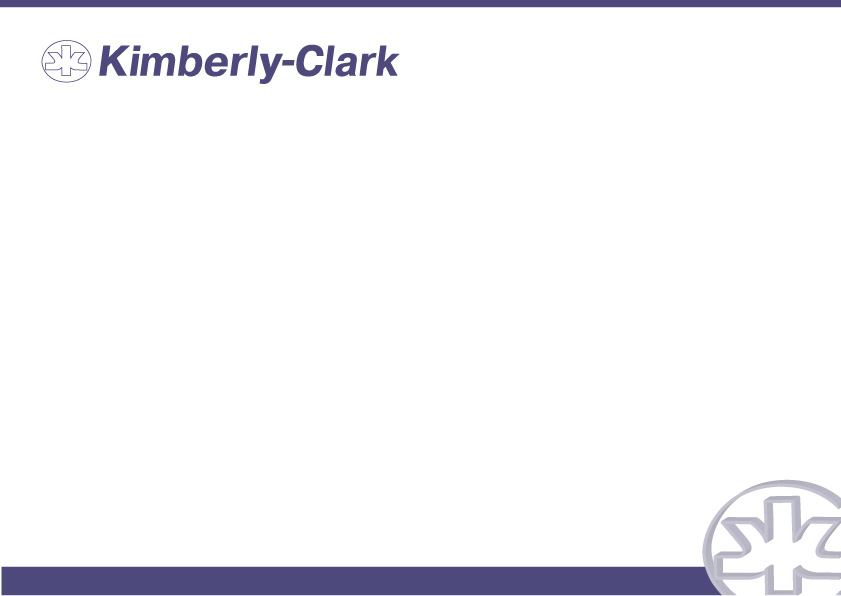 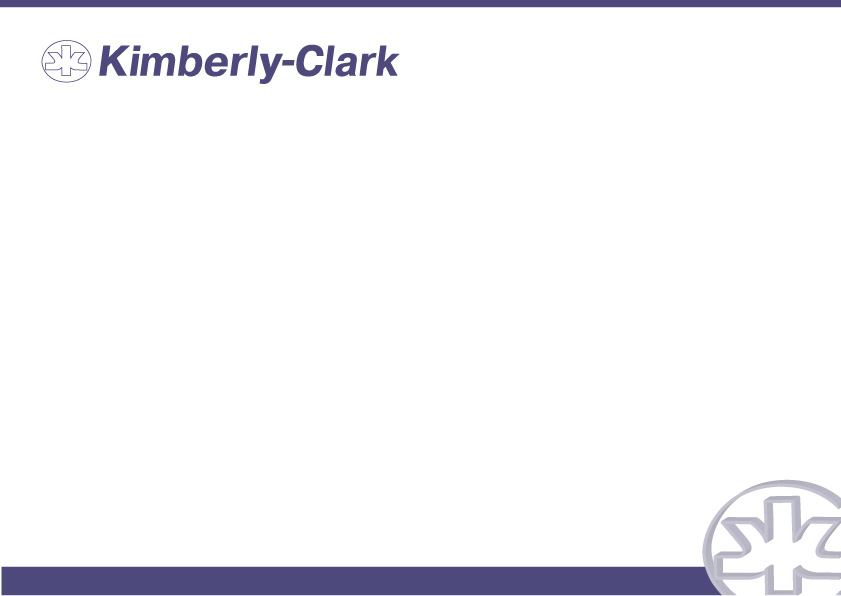 Objetivos Generales
• Comunicar el concepto real de la marca con el que 	se desea llegar a la audiencia determinada.
	• Lograr un mayor posicionamiento y desarrollo de 	la marca.
	• Alcanzar alta rentabilidad financiera con el 	proyecto.
	• Establecer un programa de fidelización de marca 	por medio de las estrategias de Marketing y 	comunicación.
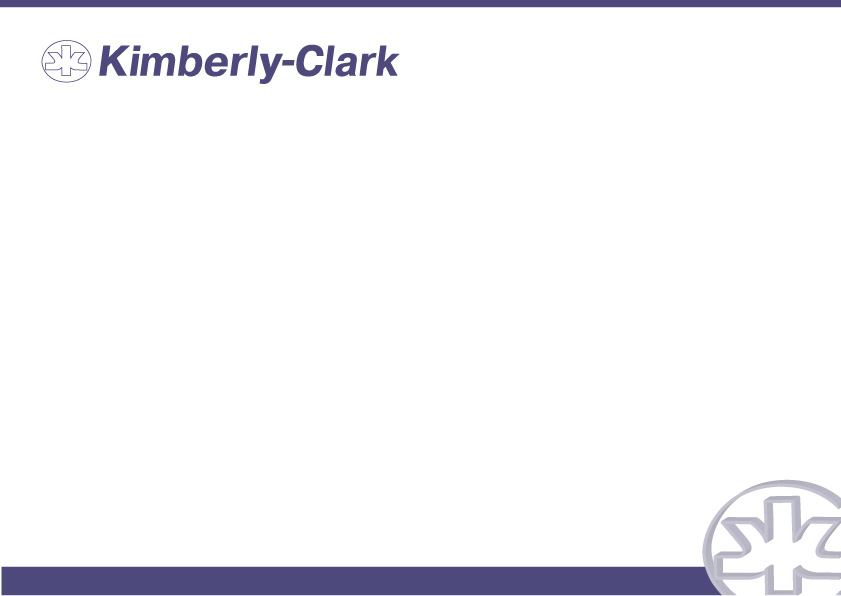 CAPITULO IV
ESTRATEGIA DE COMUNICACIÓN
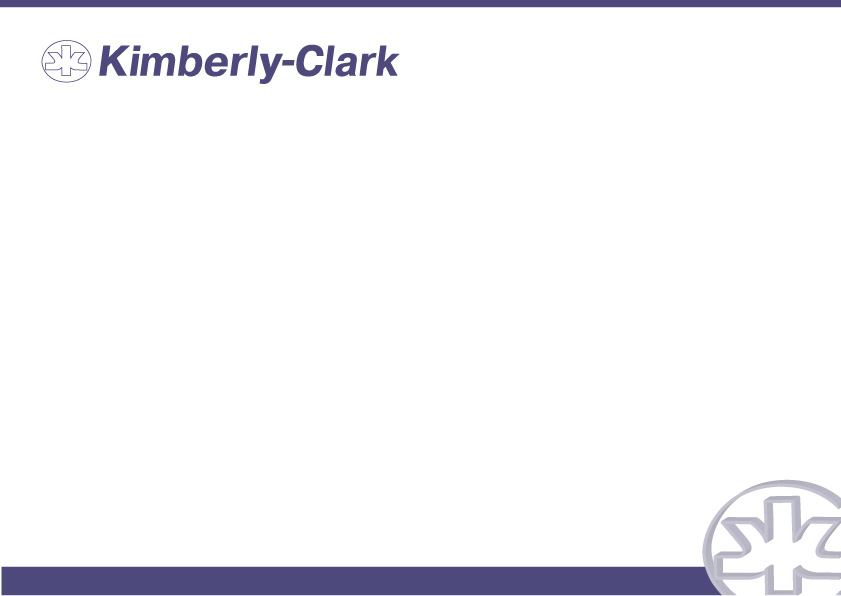 Objetivos del Plan de Comunicación
• Dar a conocer la nueva línea de productos Kleenex Aqua en sus distintas variedades.

• Crear un lazo afectivo entre el consumidor y la marca.

• Ofrecer características que a través de su función desarrollen emociones.

• Incentivar a la compra de las variedades de Kleenex Aqua a través de promociones.
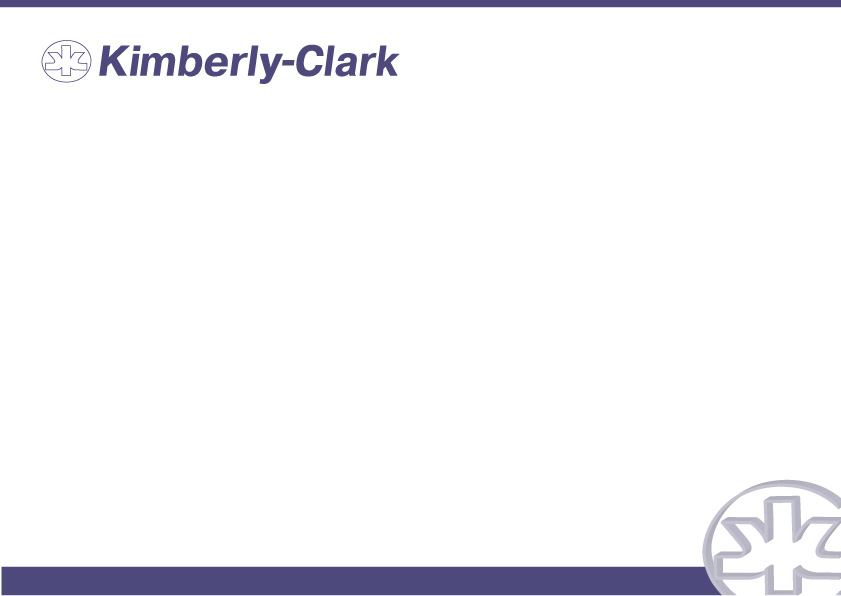 Concepto Central de Comunicación
Se desea comunicar con Kleenex Aqua con variedades:

 Incorporar atributos adicionales brinden distintas emociones

 Fácil de usar y de llevar

 Moderno y atractivo diseño
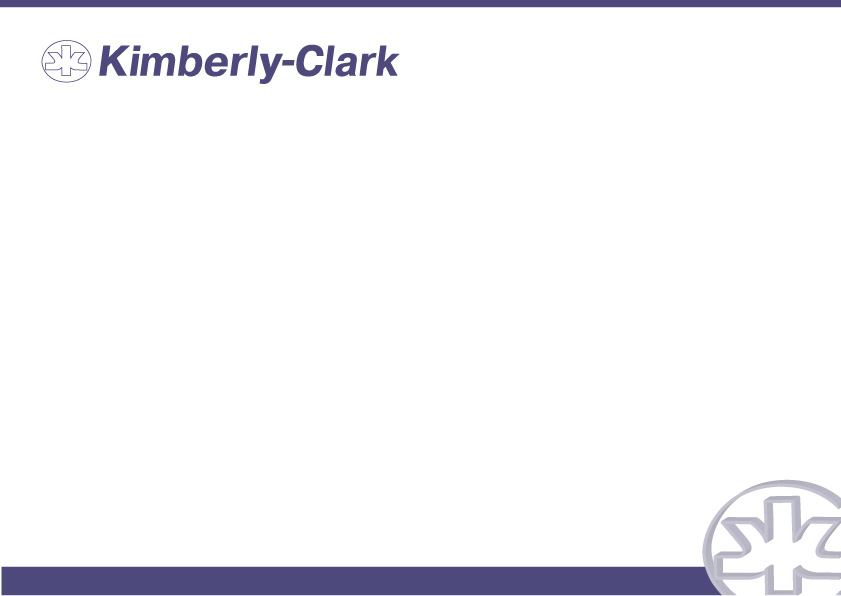 Concepto Central Creativo
“ FRESCURA DONDE QUIERAS”
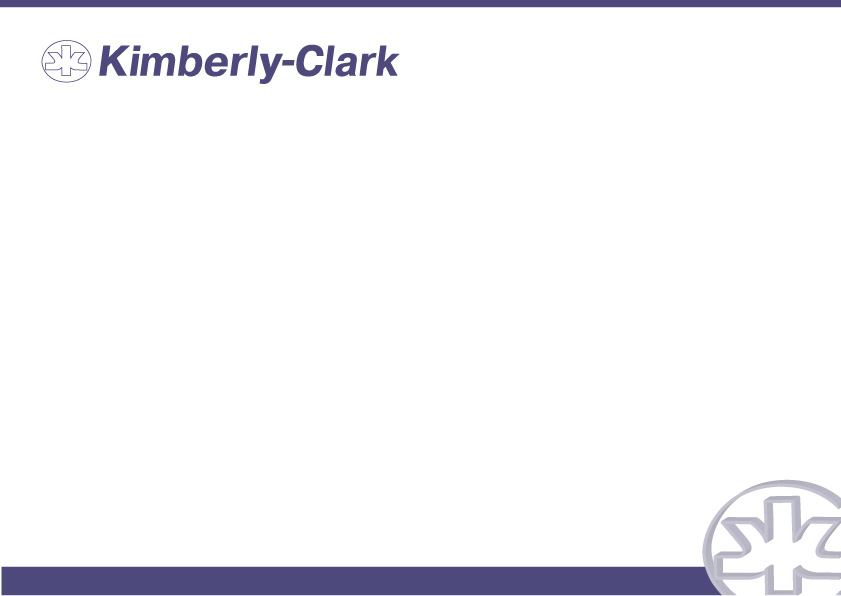 Estrategias de medios
Revistas

Vallas Publicitarias

BTL

Sit and Watch

Insertos
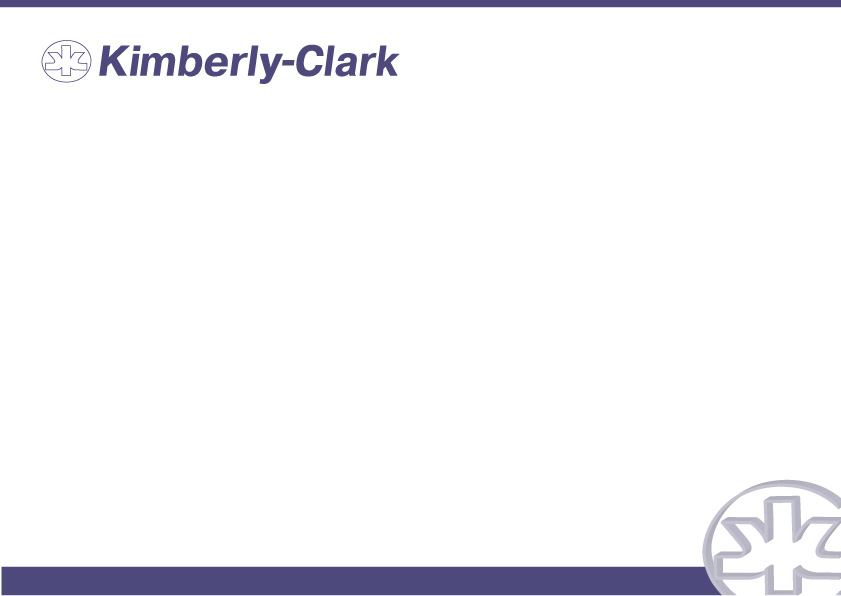 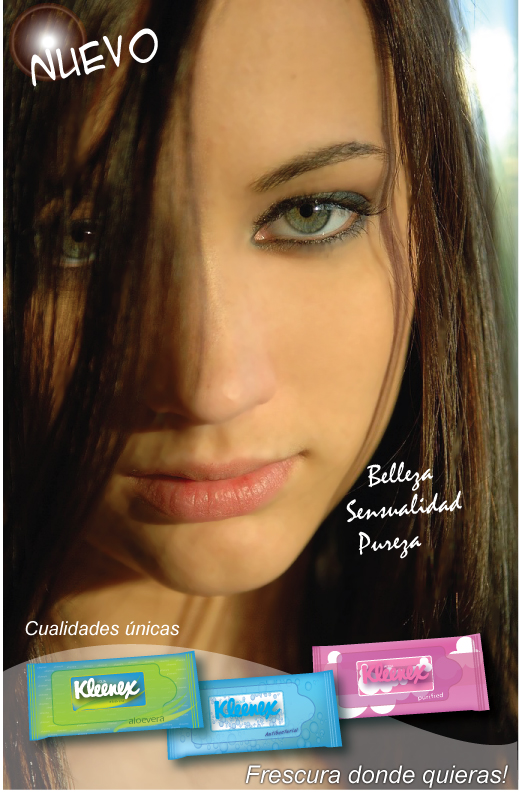 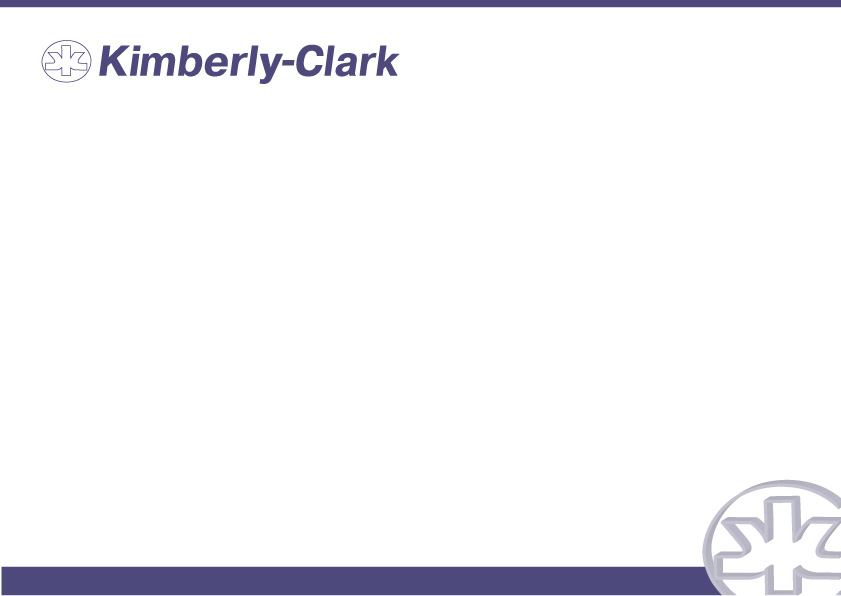 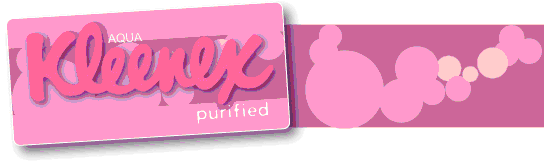 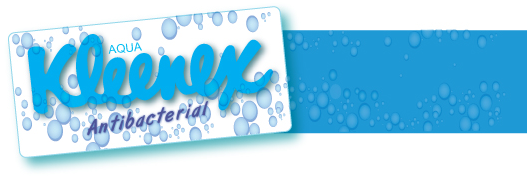 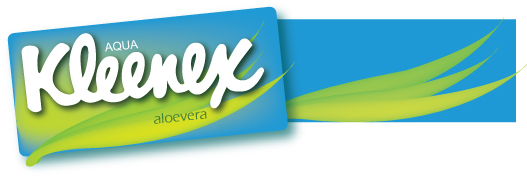 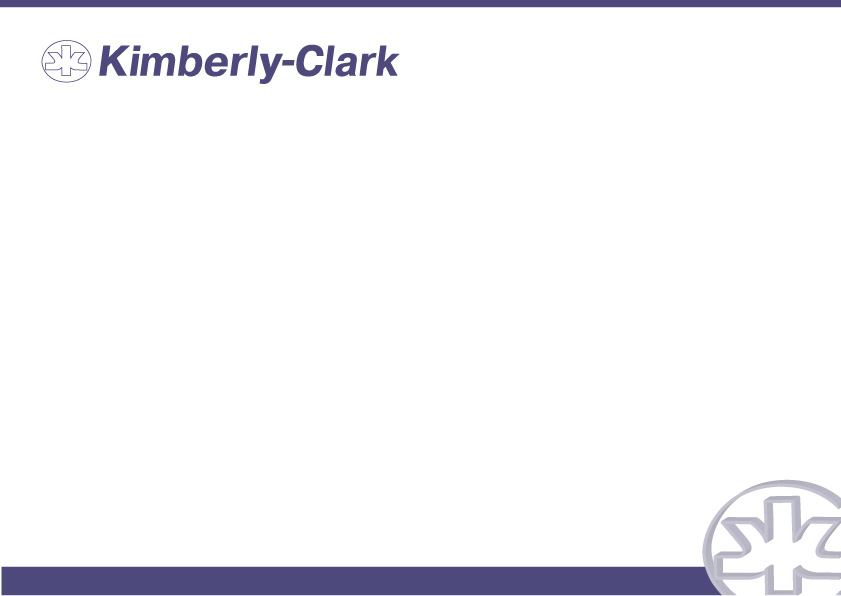 CAPÍTULO VPROGRAMA DE MARKETING OPERATIVO
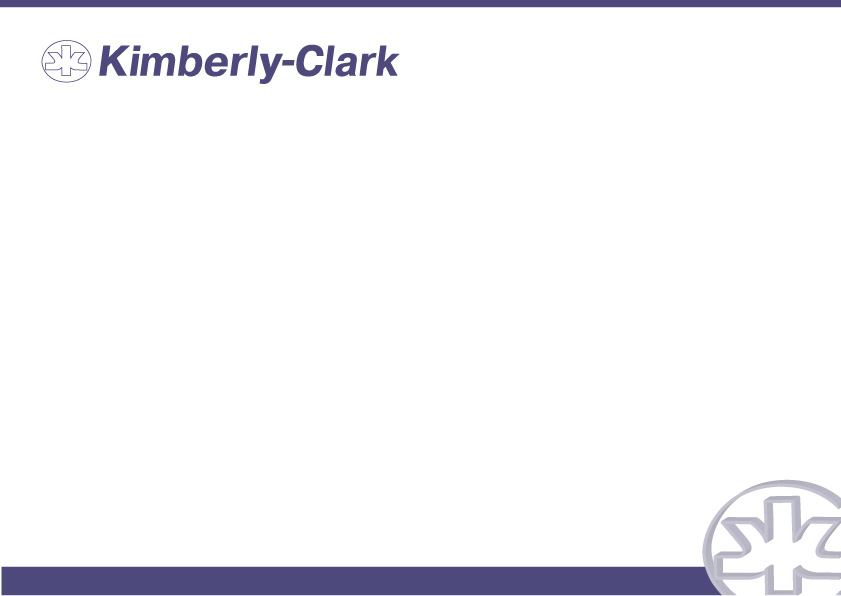 Objetivos Generales del Plan de Estratégico de Marketing
Dar a conocer la nueva línea de productos Kleenex  Aqua.
Incentivar al consumo de la nueva línea de productos.
Ofrecer características que a través de su función desarrollen emociones.
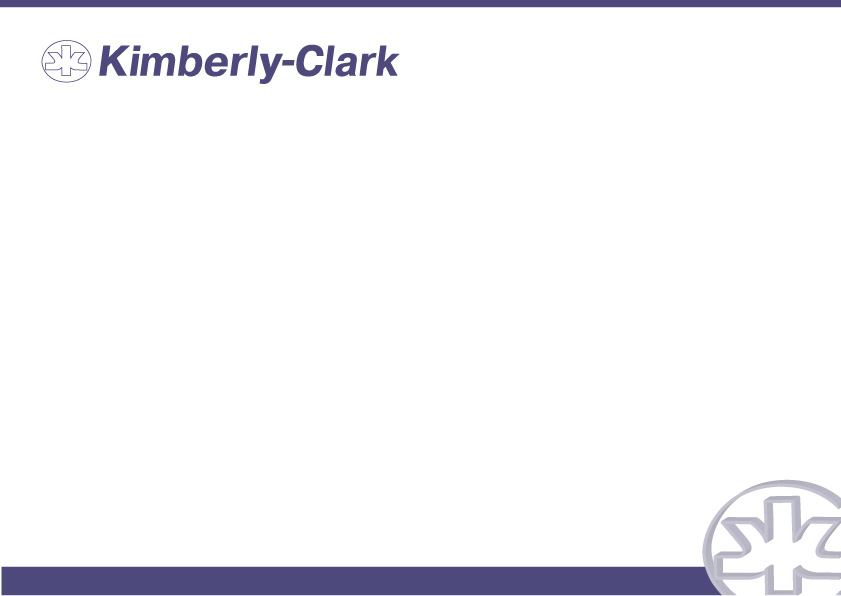 Programa de las 4 P’s
Producto
Línea de Productos: KLEENEX AQUA
Slogan: FRESCURA DONDE QUIERAS
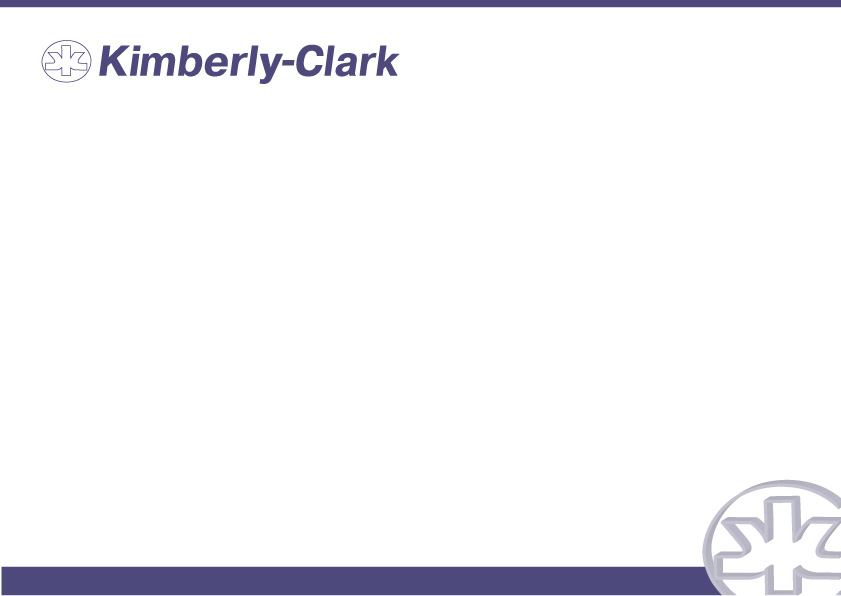 Programa de las 4 P’s
Producto
Empaque: Polipropileno impermeable
Nombre: Parte central del empaque junto a su slogan.
Variedades: Detalladas en la esquina inferior derecha de la marca
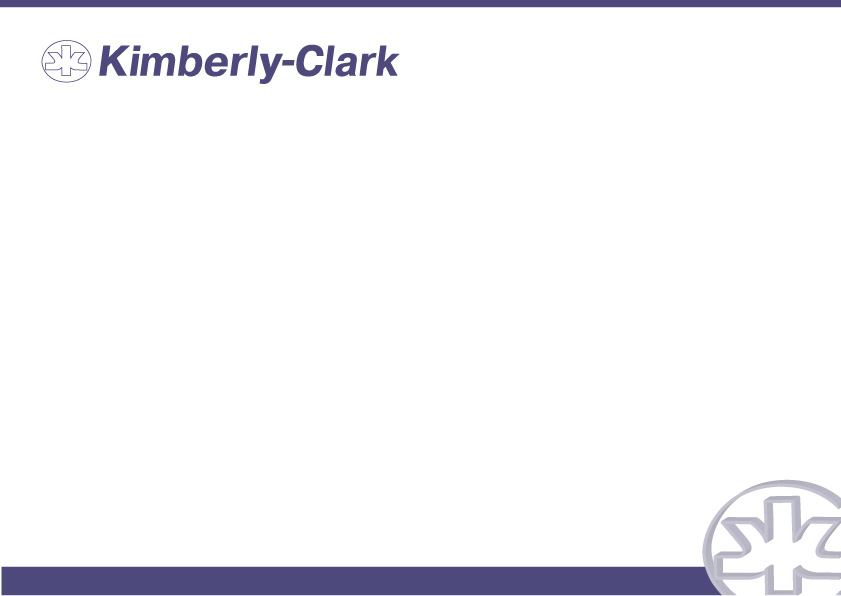 Programa de las 4 P’s
Producto
KLEENEX AQUA PURIFIED
Utilidad: Exclusivo para retirar maquillaje del rostro
Color: Blanco
Material: Pulpa de fibra de algodón
Textura: Suaves y sin diseños en relieve
Tamaño: 20 cm x 11 cm
Fragancia: Ninguna
Color de empaque: Rosa pastel
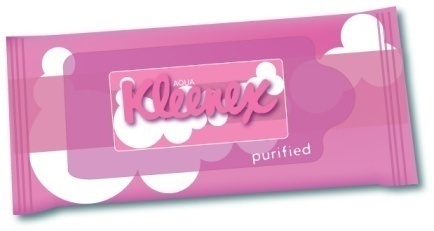 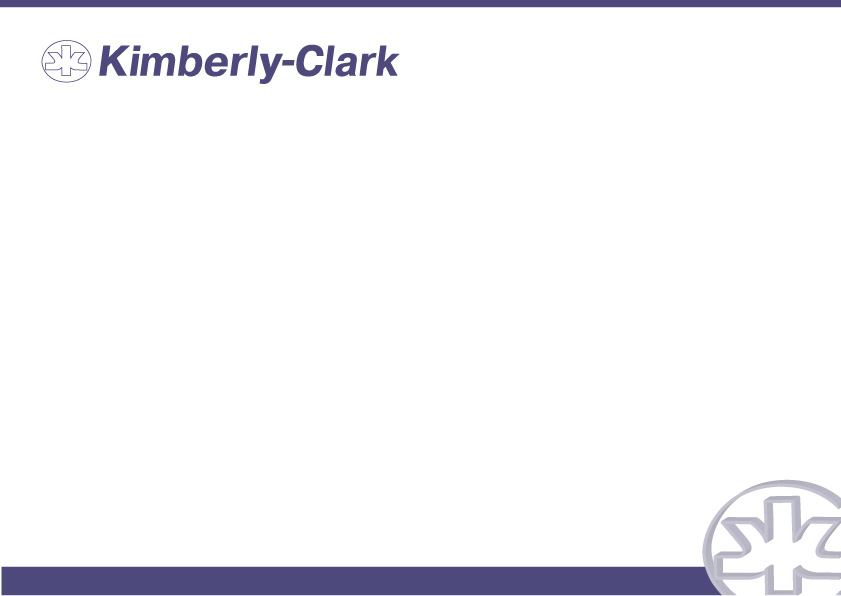 Programa de las 4 P’s
Producto
KLEENEX AQUA ANTIBACTERIAL
Utilidad: Quita impurezas y elimina las bacterias de las manos
Color: Blanco
Material: Pulpa de fibra de algodón
Textura: Suaves y con diseños en la superficie
Tamaño: 20 cm x 11 cm
Fragancia: Lavanda
Color de empaque: Turquesa
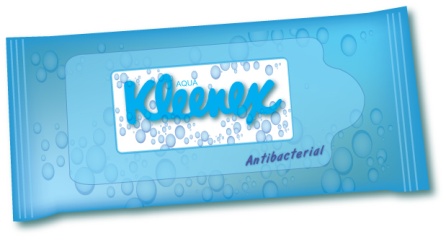 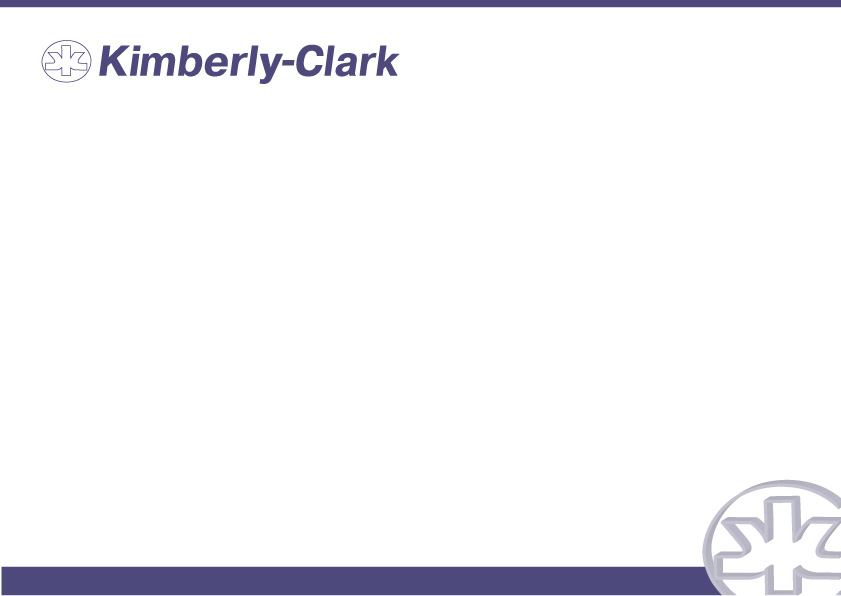 Programa de las 4 P’s
Producto
KLEENEX AQUA ALOE VERA
Utilidad: Hidratación de la piel
Color: Blanco
Material: Pulpa de fibra de algodón
Textura: Suaves y con diseños en la superficie
Tamaño: 20 cm x 11 cm
Fragancia: Rosas tropicales
Color de empaque: Verde
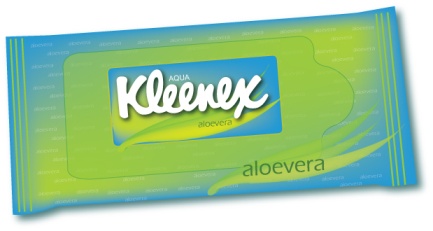 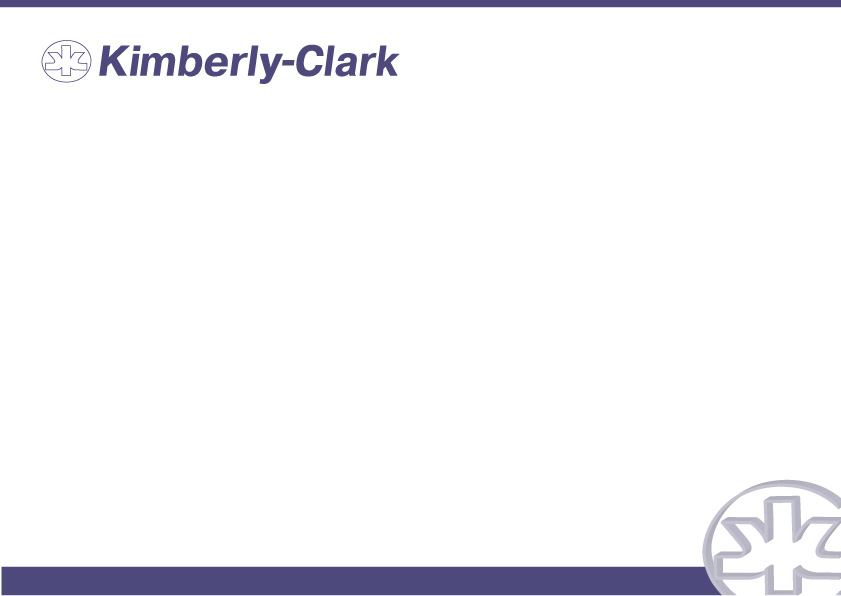 Programa de las 4 P’s
Precio
Análisis de los costos de importación
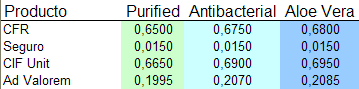 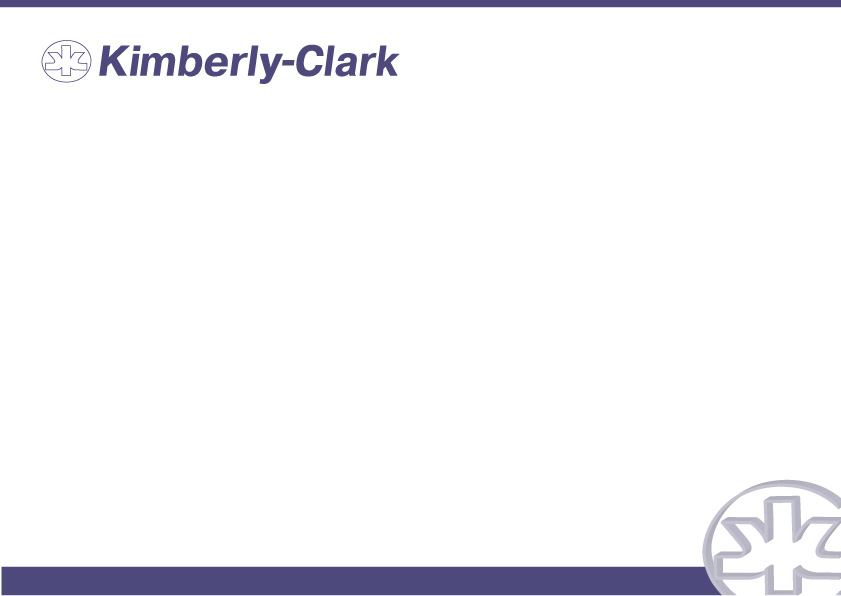 Programa de las 4 P’s
Precio
Costos en bodega
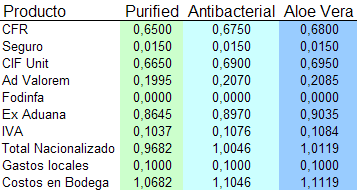 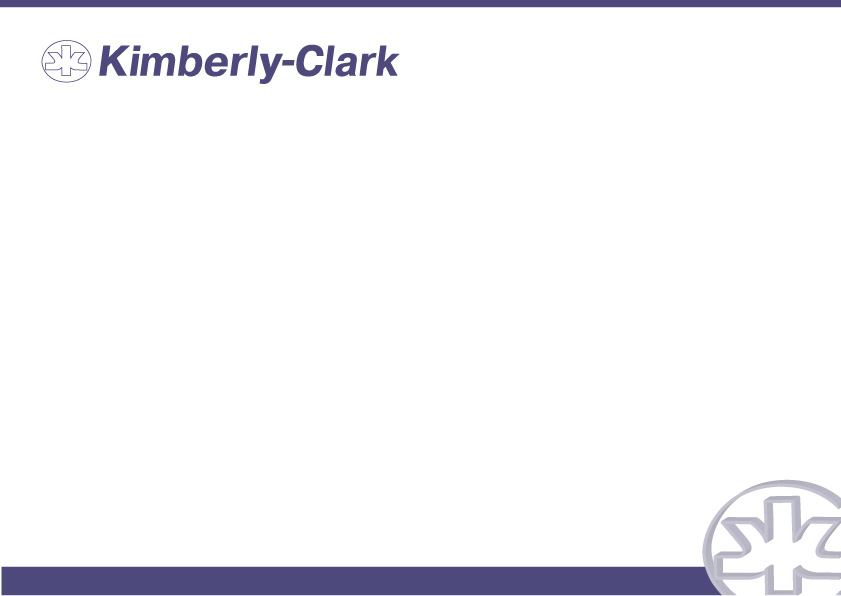 Programa de las 4 P’s
Precio
Cálculo de Precios Unitarios
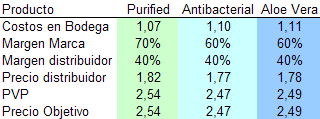 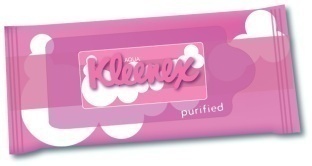 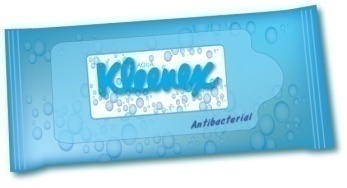 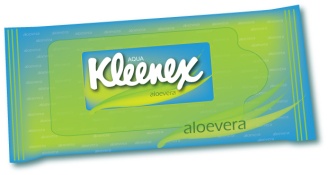 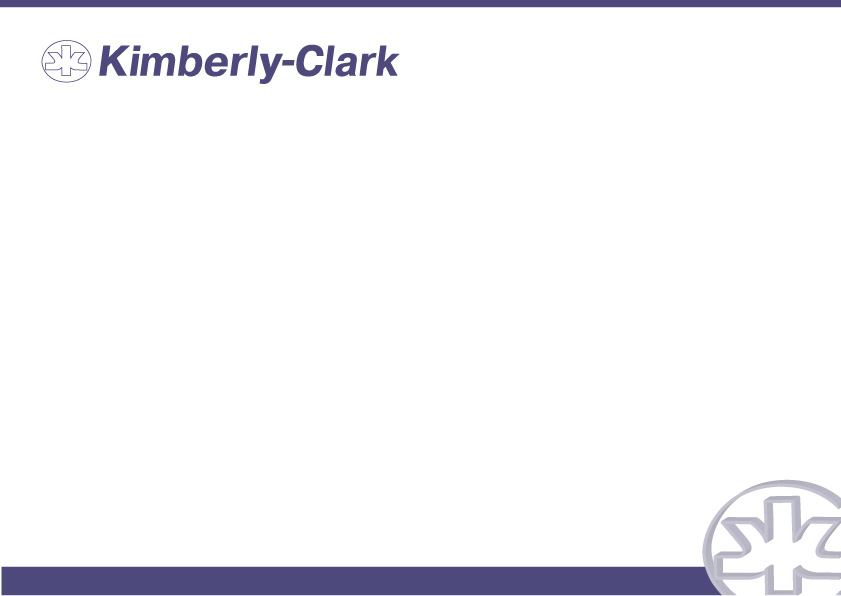 Programa de las 4 P’s
Plaza
Canales de distribución y cobertura
Supermaxi			
Mi Comisariato		
Fybecca
Pharmacy’s
Farmacias Victoria
Cadena de Farmacias Cruz Azul
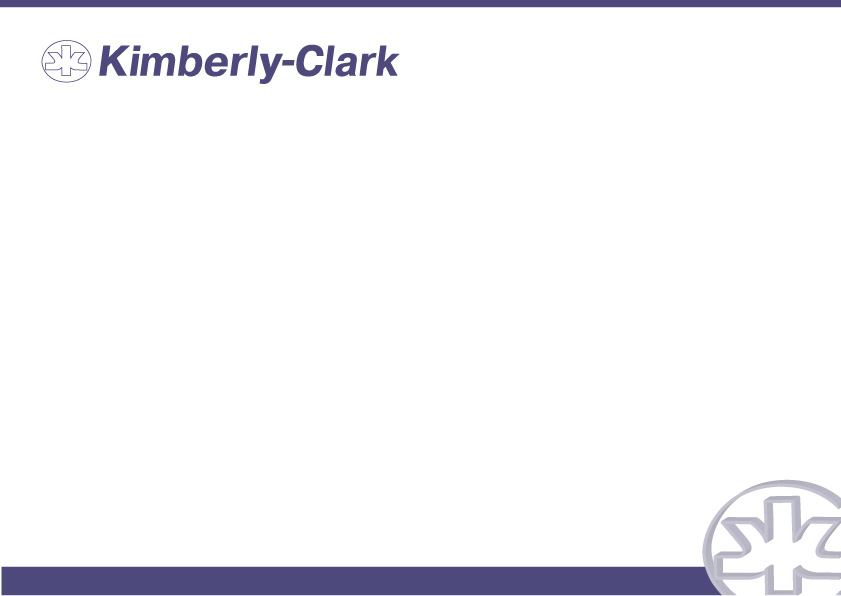 Programa de las 4 P’s
Promoción
Para dar a conocer nuestra nueva línea de productos se empleará como principal medio de comunicación la prensa escrita.
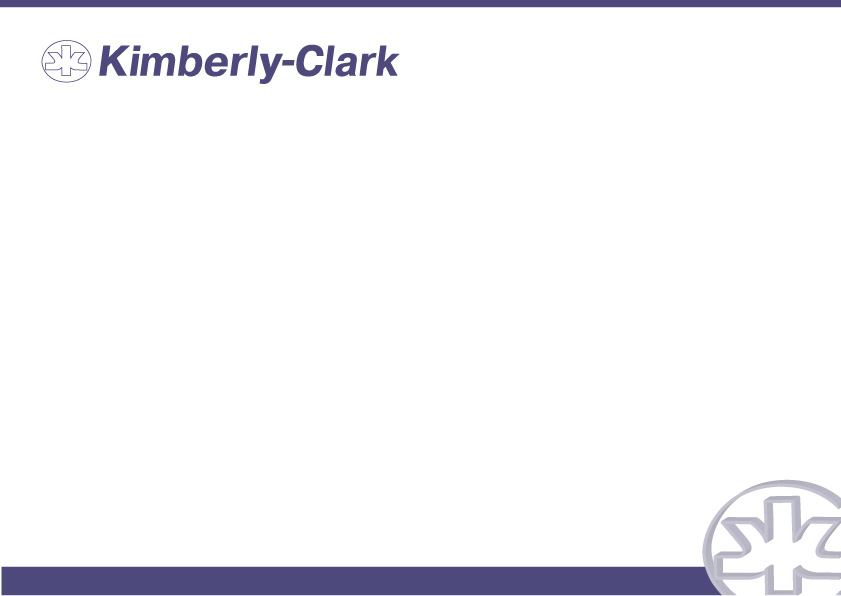 CAPÍTULO VIESTUDIO FINANCIERO
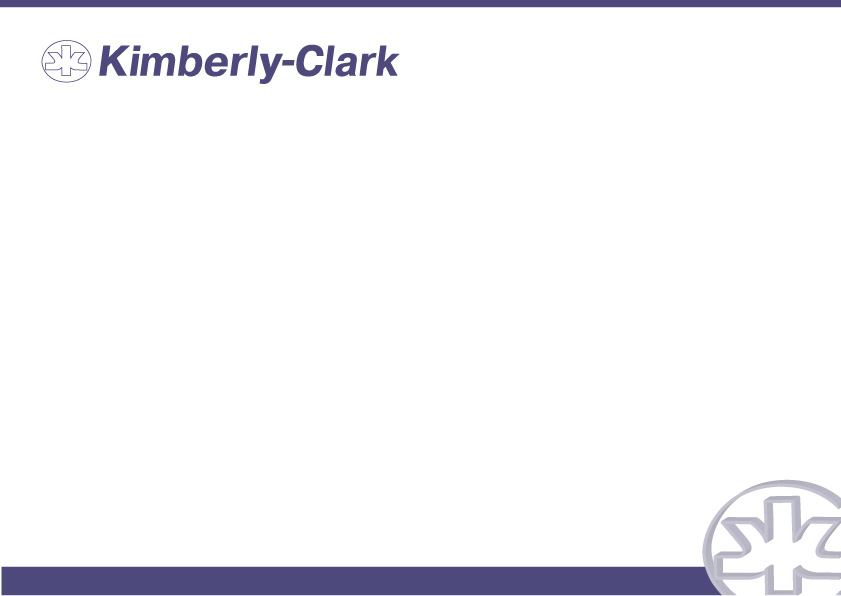 Análisis económico y situacional de la empresa
Inversiones y Gastos Corporativos
Control de Costos y Procesos
Posición en el Mercado
Riesgo de Tipo de Cambio y Commodities
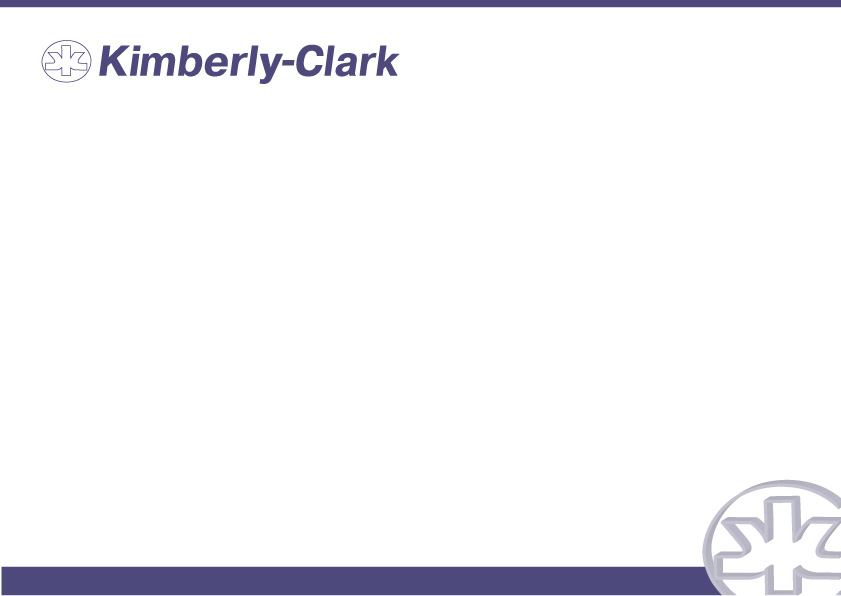 Inversión y Financiamiento
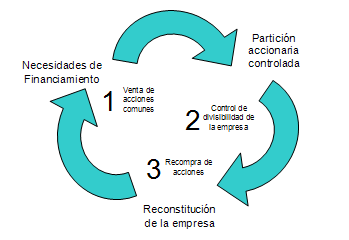 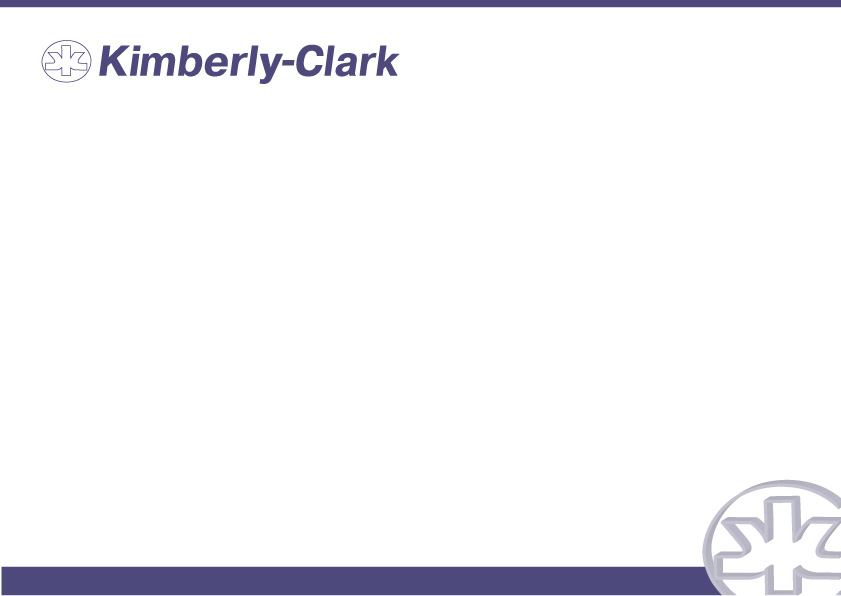 Distribución del Presupuesto
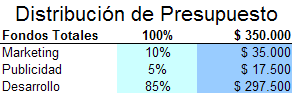 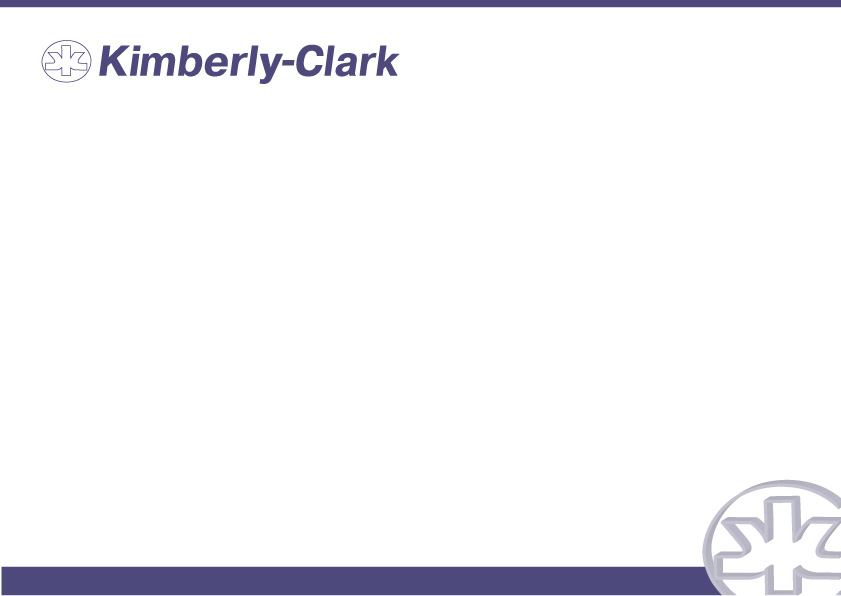 Costos
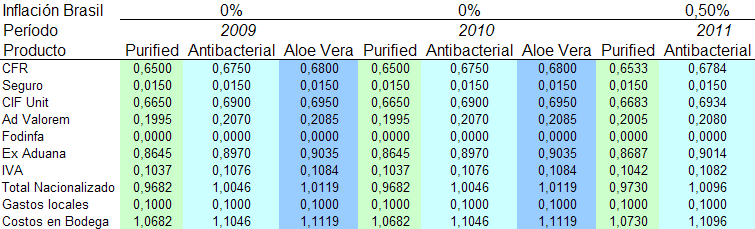 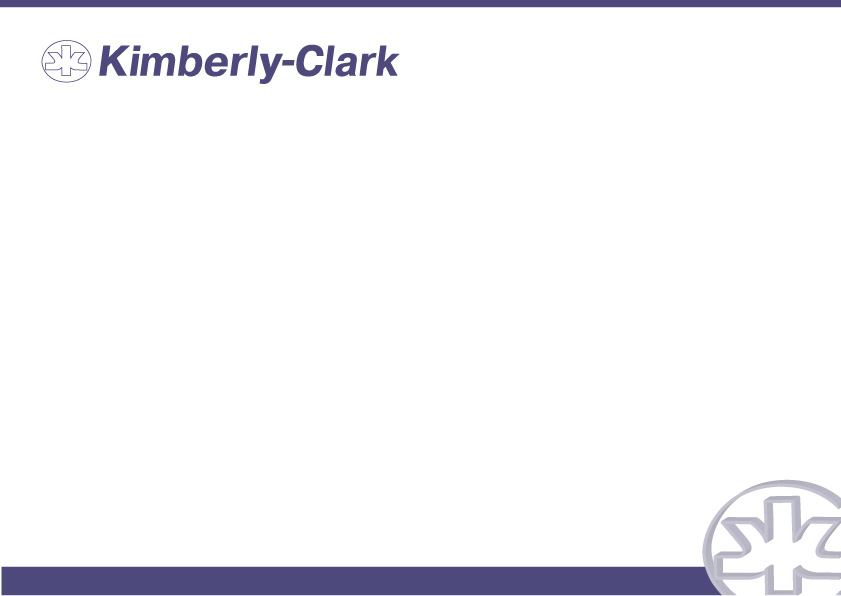 Costos
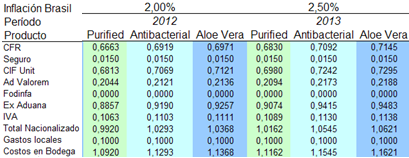 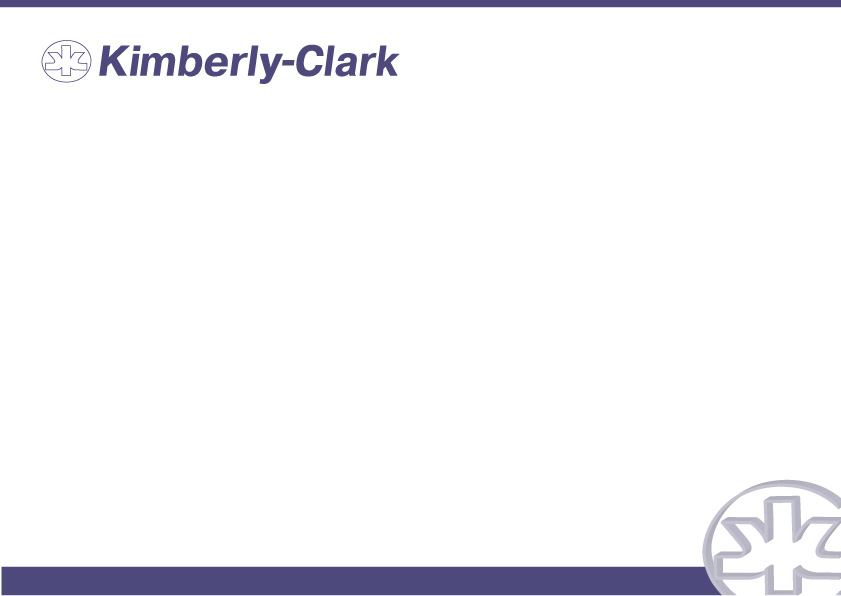 Precios Kleenex Aqua
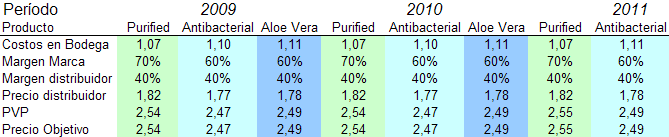 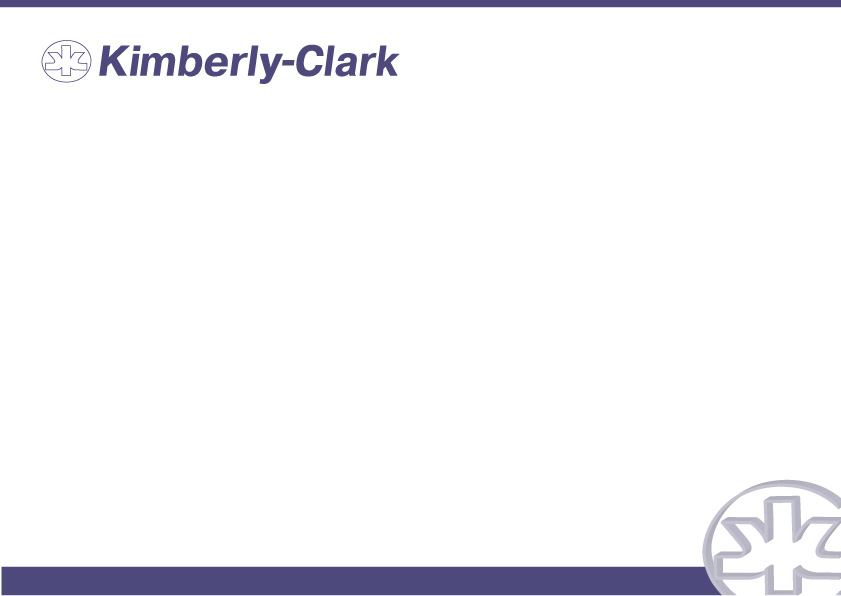 Precios Kleenex Aqua
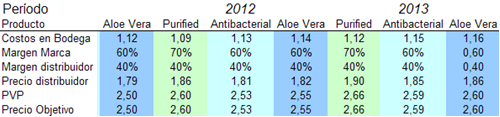 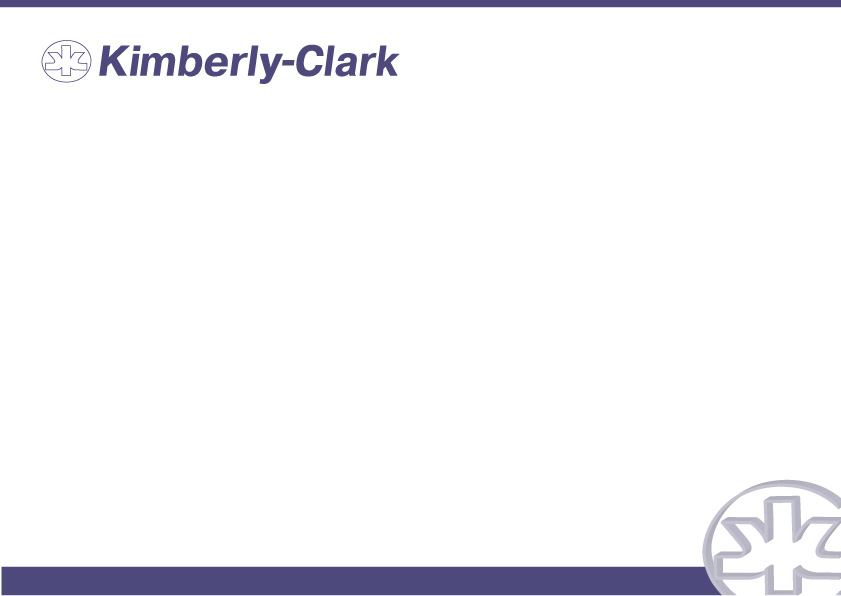 Financiamiento
Los fondos del proyecto se obtendrán a través del sistema financiero, con un préstamo por USD$ 350,000.00 , pagadero a 5 años y con un interés del 12,5%.
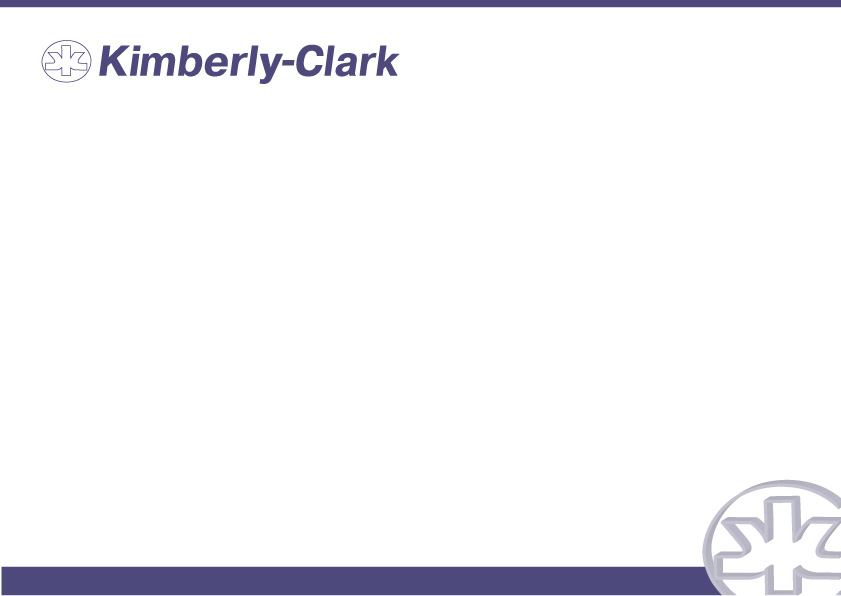 Intereses
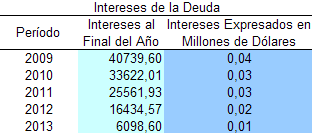 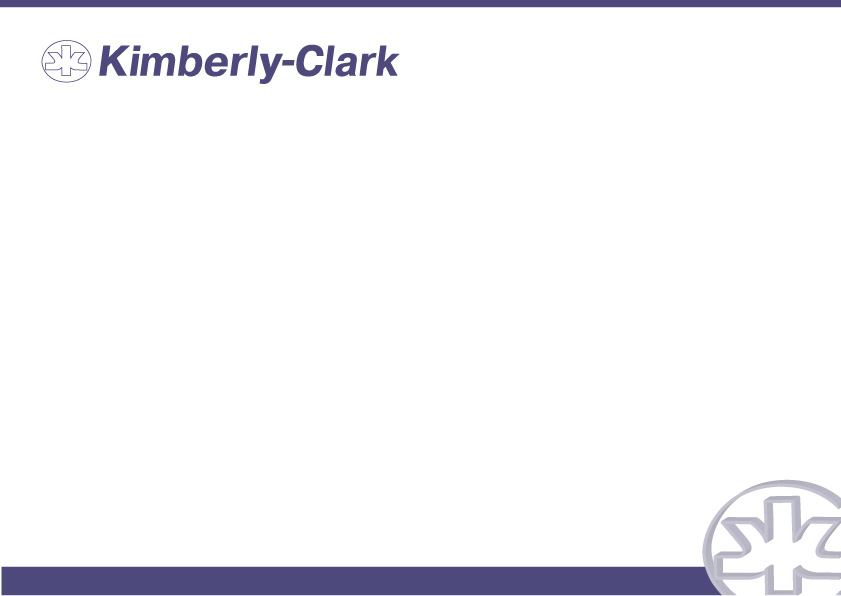 Tasa de Descuento
El cálculo de la tasa de descuento se lo realizó mediante la técnica del CAPM. Teniendo en cuenta valores de beta, tasa de interés libre de riesgo, tasa del riesgo país en Ecuador y la prima por riesgo de mercado, se concluye lo siguiente:
TMAR = 11,14%
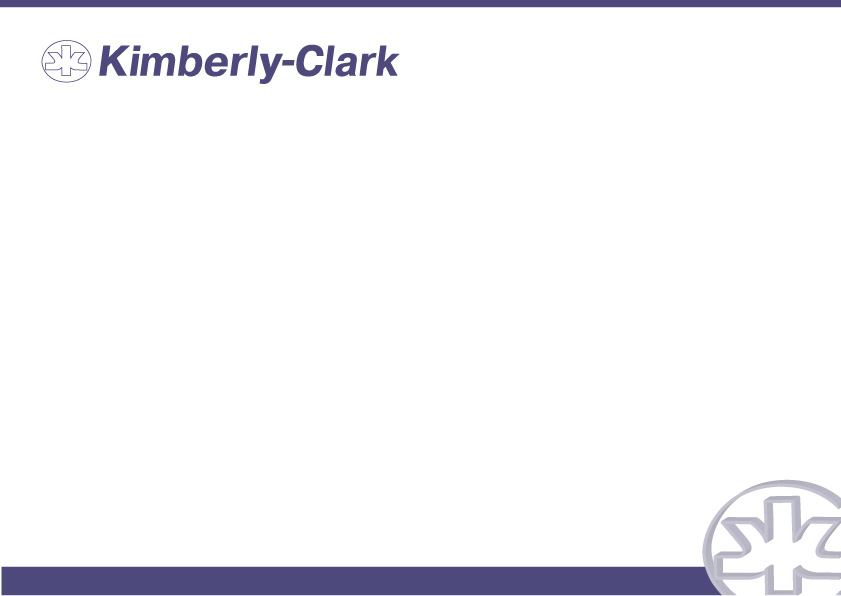 Análisis Incremental
Son los flujos resultantes de la marginalidad provocada por la inclusión de la nueva línea de productos en la ventas de Kimberly Clark.
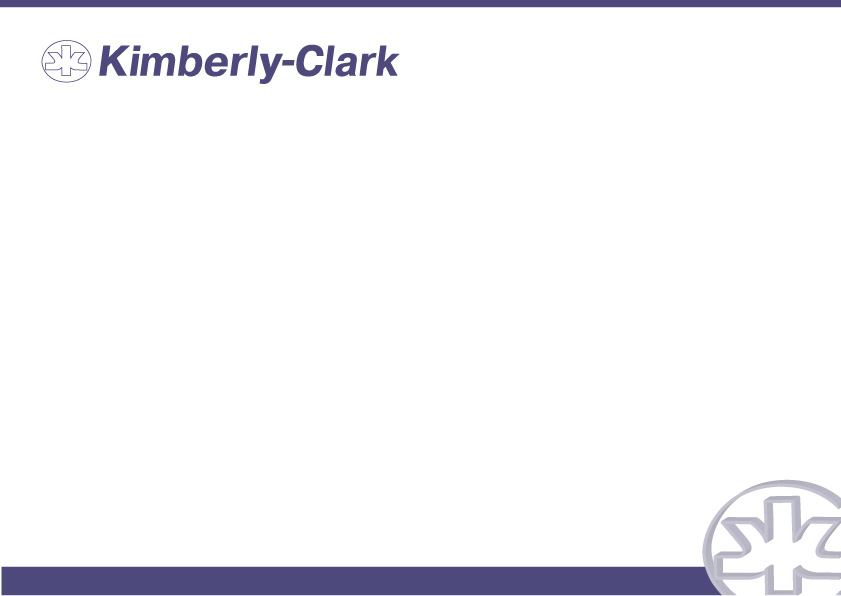 Valor Actual Neto
El valor del VAN para este proyecto es de USD$ 0.37 millones, debido a que este es un valor mayor que cero, resulta conveniente la realización del proyecto.
VAN > 0 ≈ Conveniencia
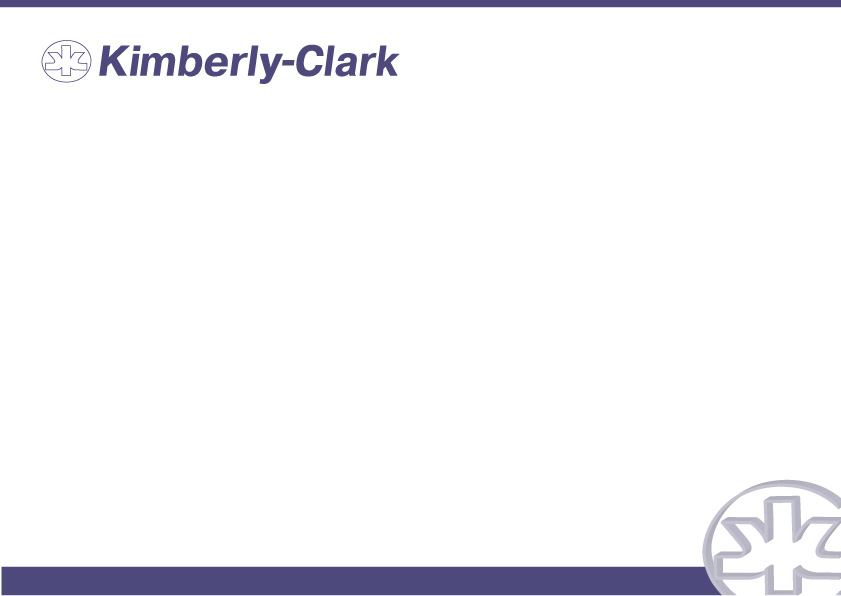 Tasa Interna de Retorno
La TIR corresponde a la determinación de la tasa de interés que lleva a cero el valor actual neto del proyecto. Si la tasa resultante es mayor que los intereses pagados por el dinero invertido, el proyecto es conveniente.
TIR > TMAR = 32.96%
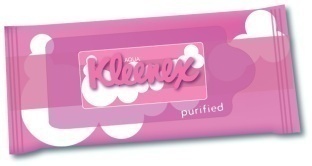 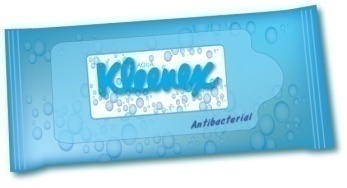 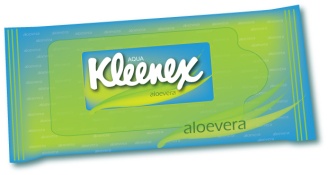 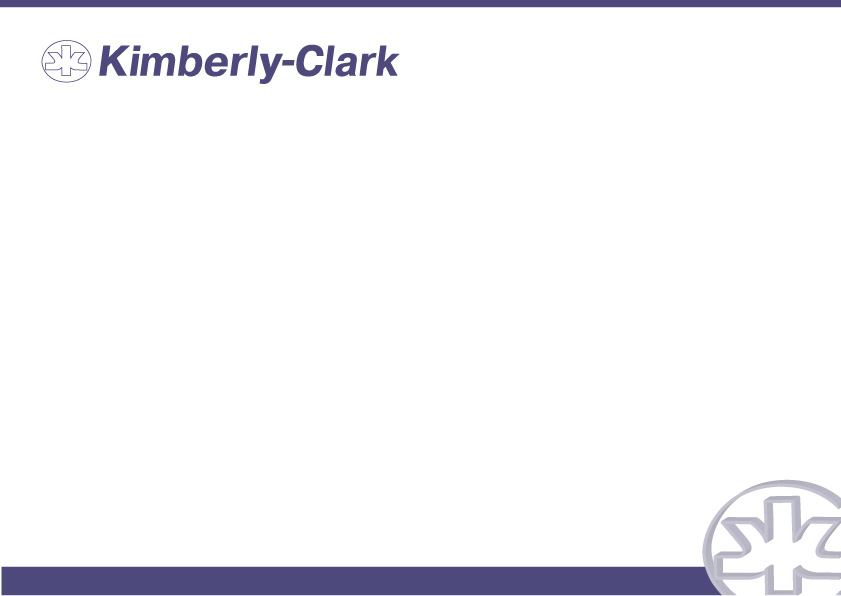 Resultados
TIR > TMAR ≈ VAN > 0
32,96% > 12,50% ≈ VAN > $ 373,798.22
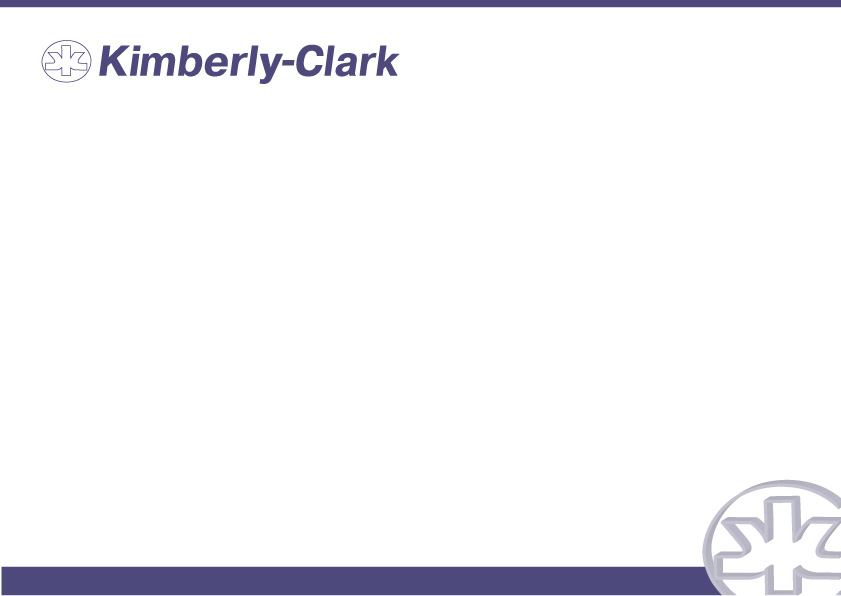 Conclusiones
Se cuenta con un proyecto rentable y sostenible en el largo plazo. Sus indicadores de rentabilidad nos muestran que si la empresa continua manteniendo altos índices de eficiencia en el manejo de sus costos, control de calidad y procesos, muy probablemente el VAN y la TIR reales puedan superar con facilidad los estimados.
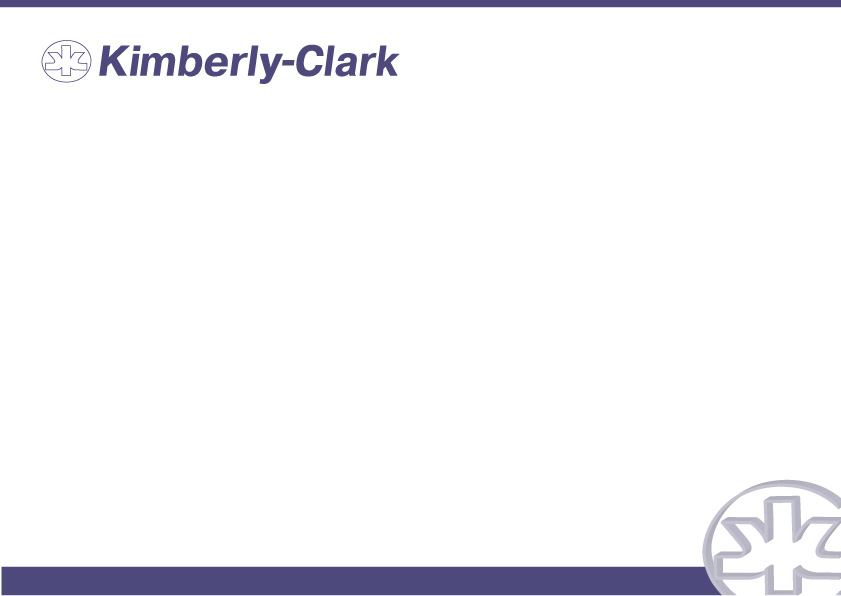 GRACIAS